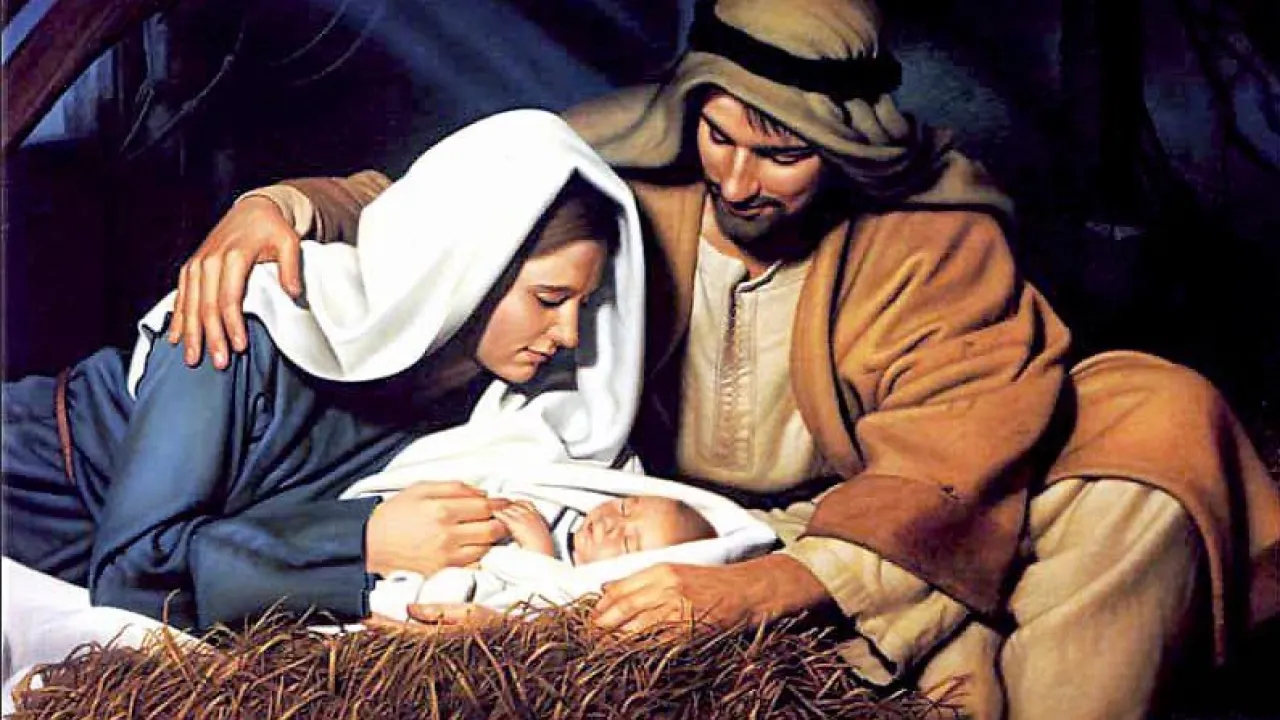 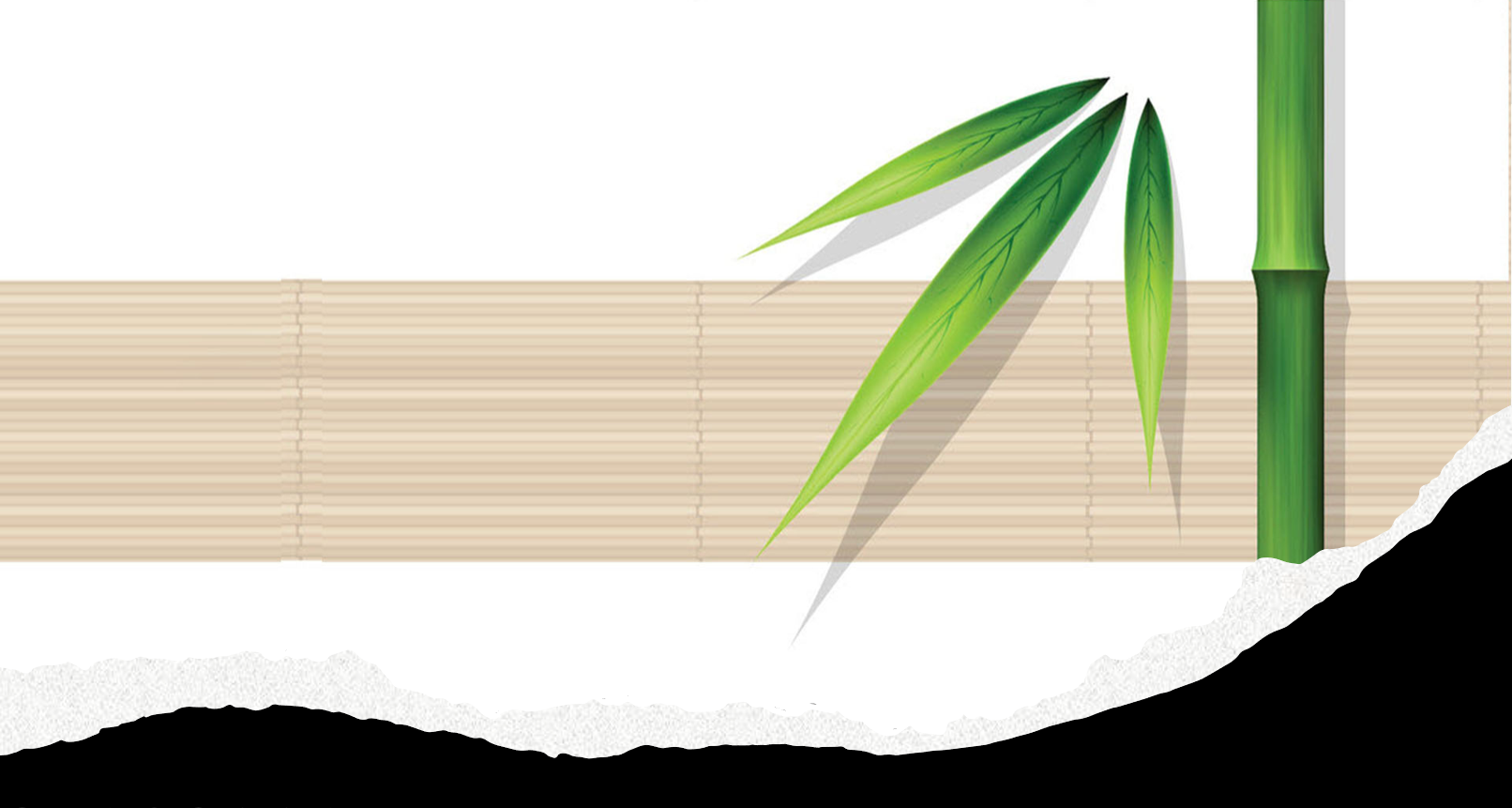 ĐÊM THÁNH VÔ CÙNG
Hùng Lân
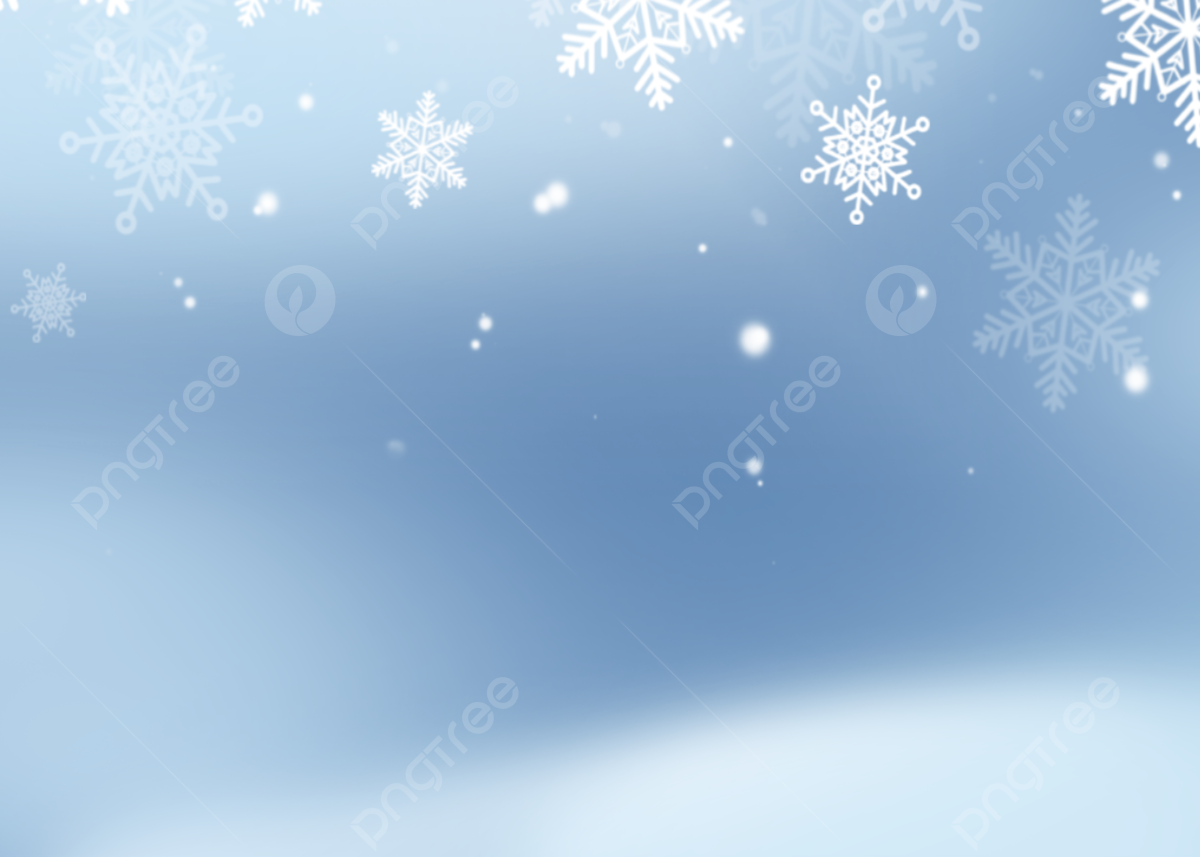 1. Đêm Thánh vô cùng! Giây phút tưng bừng. Đất với trời xe chữ đồng.  Đêm nay Chúa Con Thần Thánh tôn thờ. Canh khuya giáng sinh trong chốn hang lừa.  Ơn châu báu không bờ bến. Biết tìm kiếm của chi đền!
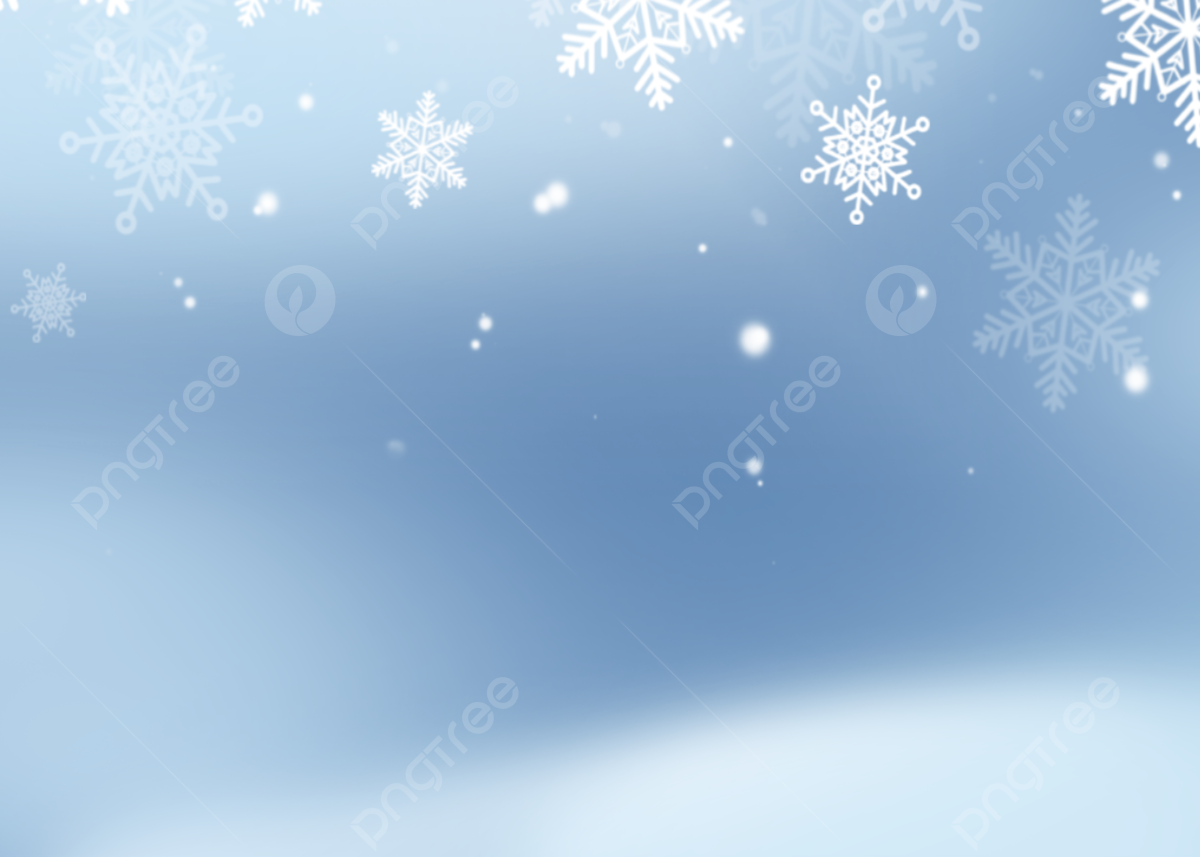 2. Ôi Chúa Thiên Đàng! Cảm mến cơ hàn. Nhắp chén phiền vương phong trần.  Than ôi Chúa thương người đến quên mình. Bơ vơ chốn quê nhà lúc sinh thành.  Ai ham sống trong lạc thú. Nhớ rằng Chúa đang đền bù!
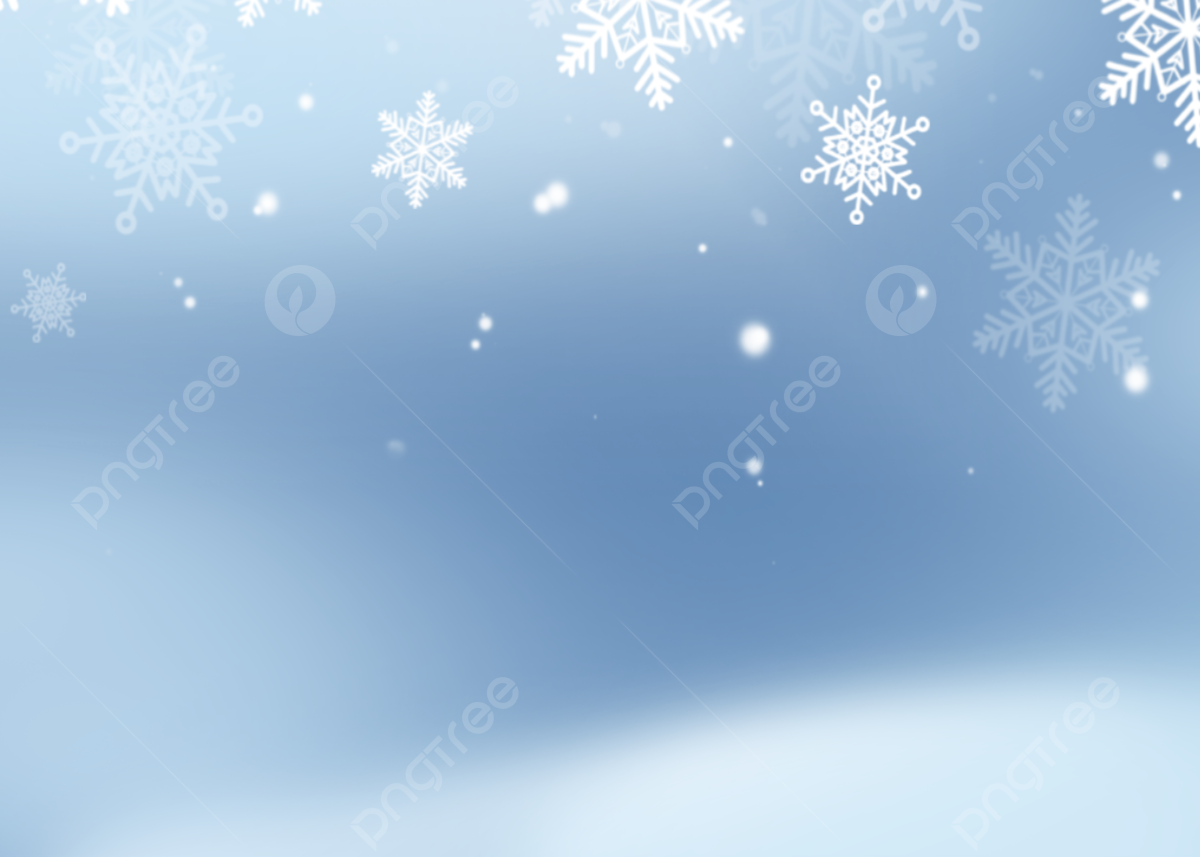 3. Tinh tú trên trời, sông núi trên đời. Với thánh thần mau kết lời.  Cao rao Hoá Công đã khéo an bài. Sai Con hiến thân mong cứu nhân loài.  Hang chiên, máng rêu tạm trú. Bốn bề tuyết sương mịt mù!
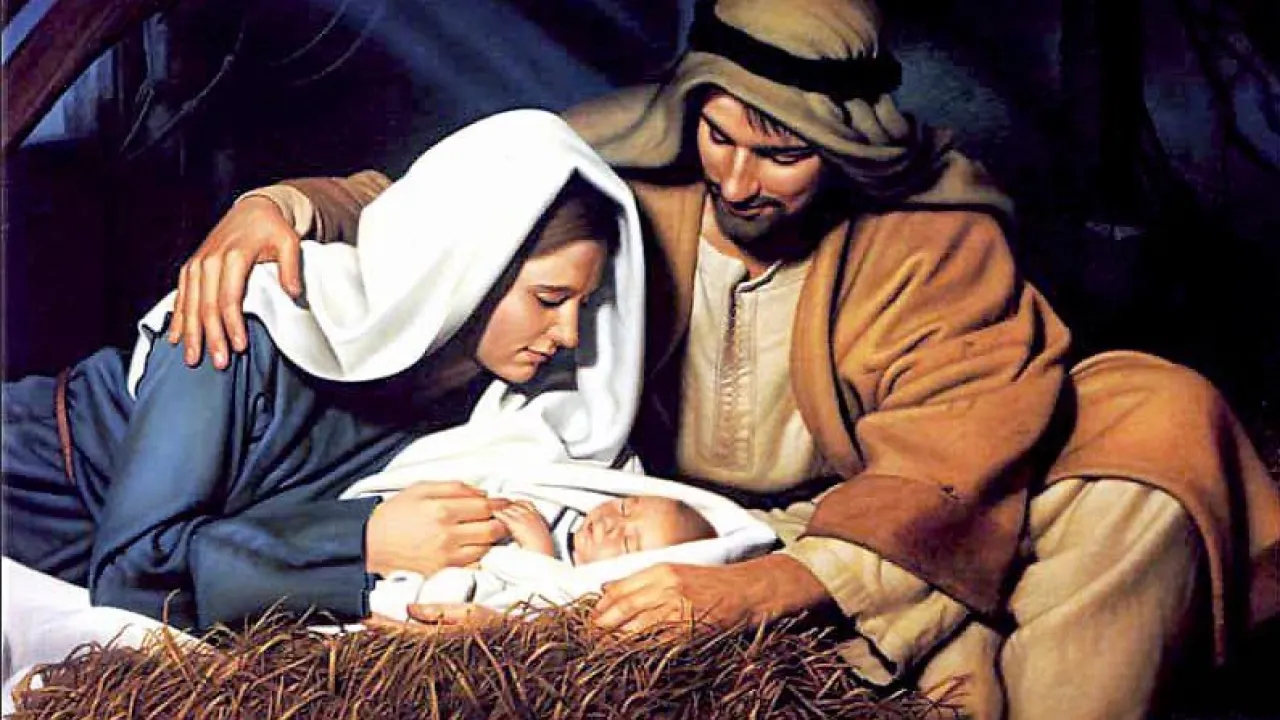 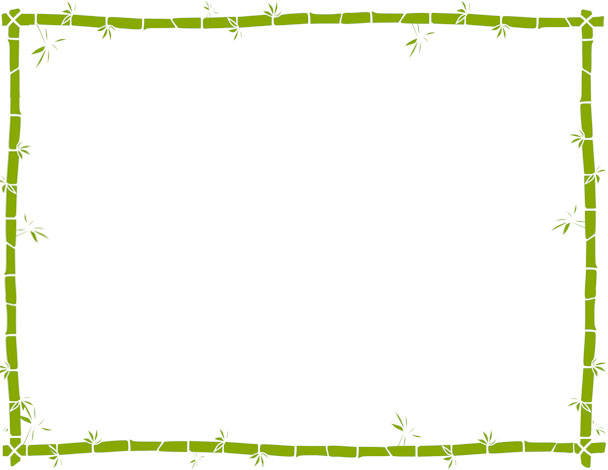 ĐÁP CA
Thật hôm nay Đấng cứu thế đã giáng sinh, Ngài là Đức Ki-tô, Ngài là Chúa Ki-tô là Chiên Thiên Chúa.
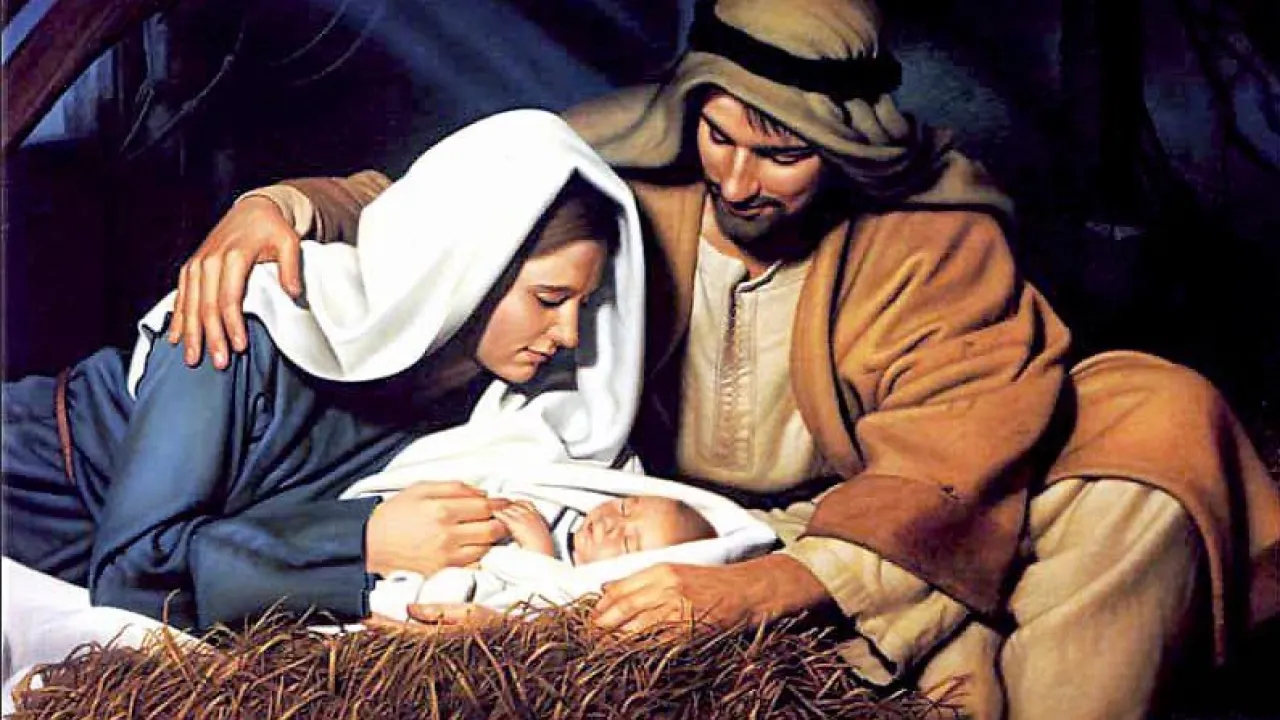 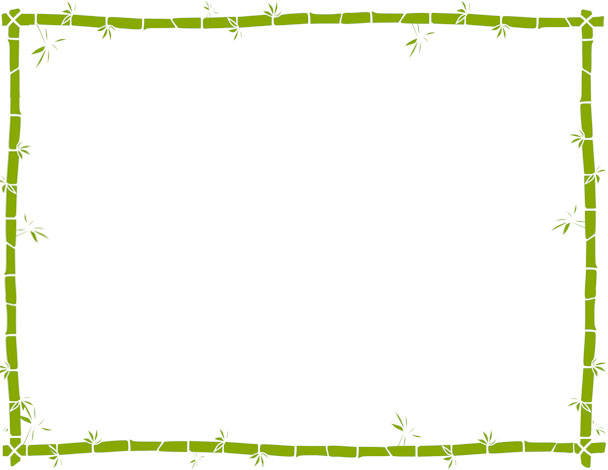 ALLELUIA
Ta báo cho các ngươi một niềm vui trọng đại: Hôm nay Đấng Cứu Thế, là Chúa đã giáng sinh cho các ngươi.
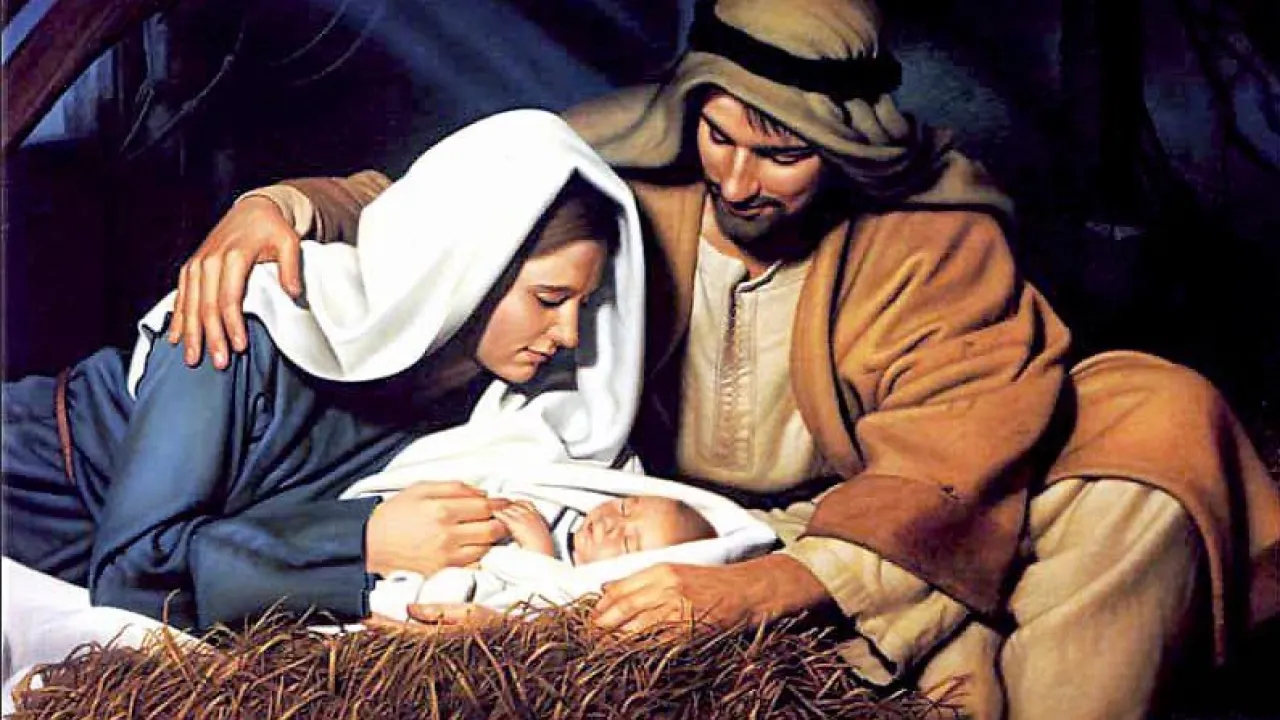 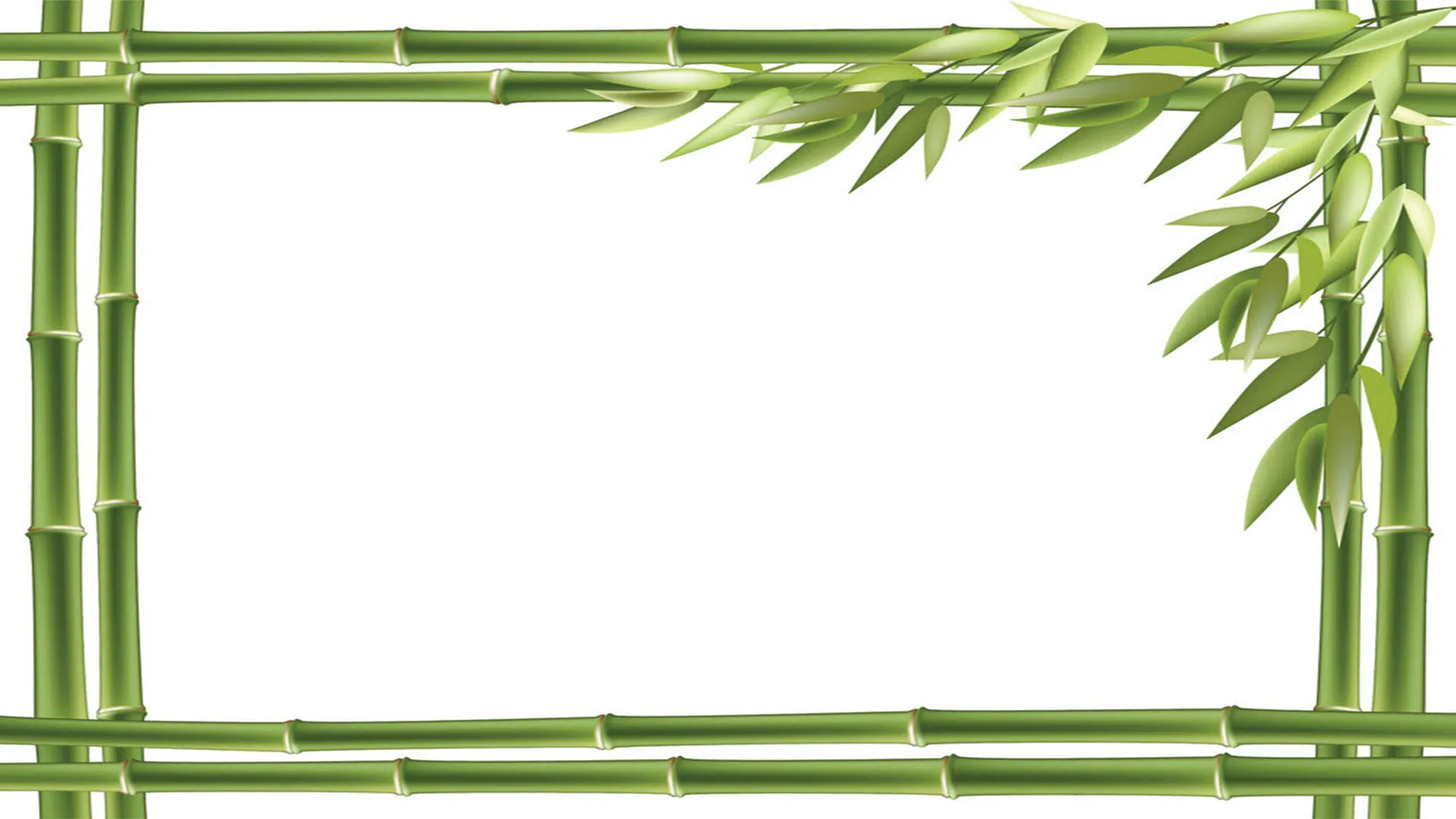 TÂM TÌNH HÒA BÌNH 1
Lm. Mi Trầm
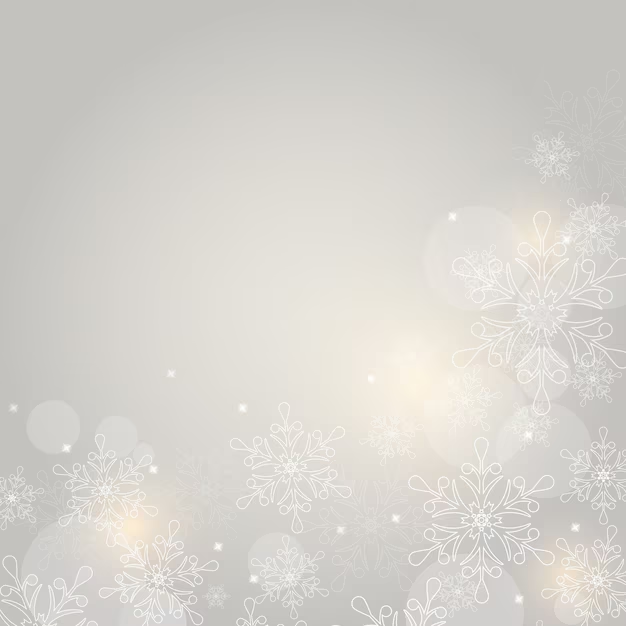 1. Từ đồng xa mục đồng tiến về hang đá dâng lên hơi ấm bò lừa lễ dâng hơi ấm bò lừa. Trời hừng đông bừng lên ánh sáng hy vọng, Ngôi Hai giáng sinh giữa đồng làm người đỗi mới muôn lòng
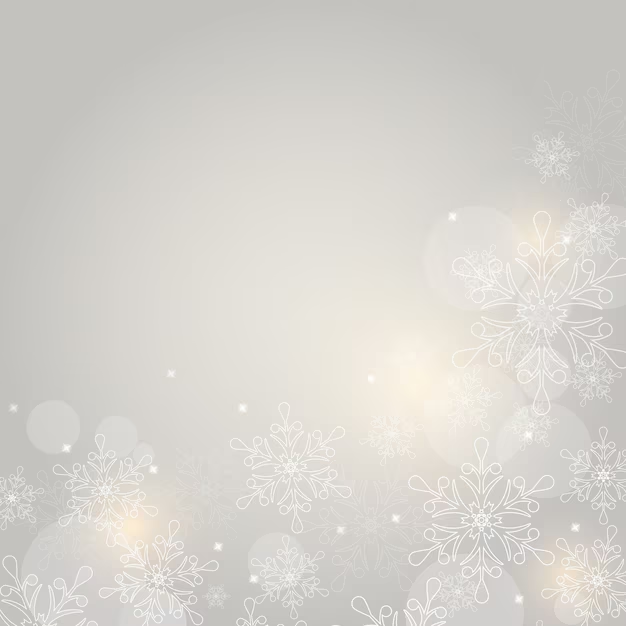 ĐK: Với bánh rượu con dâng Ngài này đây tấm lòng thành kính.Với bánh rượu con dâng Ngài này đây tâm tình hòa bình.
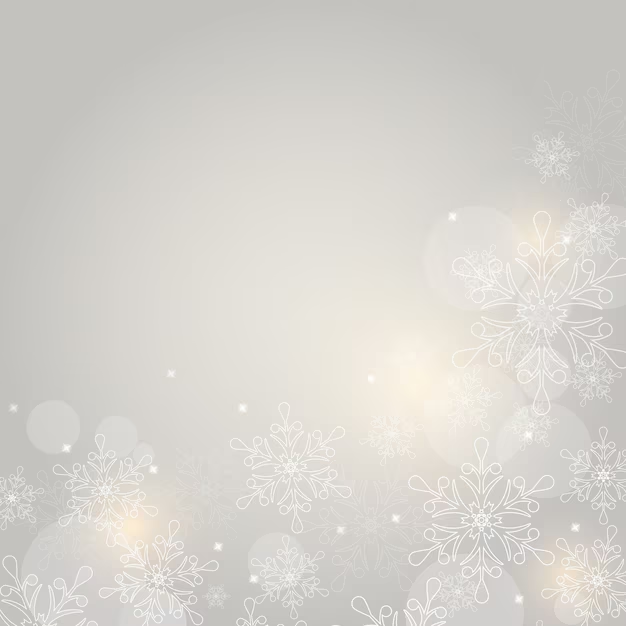 2.Từ miền đông Ba Vua quyết tìm lẽ sống Bê-lem dâng Chúa Hài Đồng vàng hương cùng với mộc dược. Này đoàn con giờ đây dâng lên tâm tình tôn vinh Chúa thương muôn nghìn khổ hình dẫn tới thiên đường.
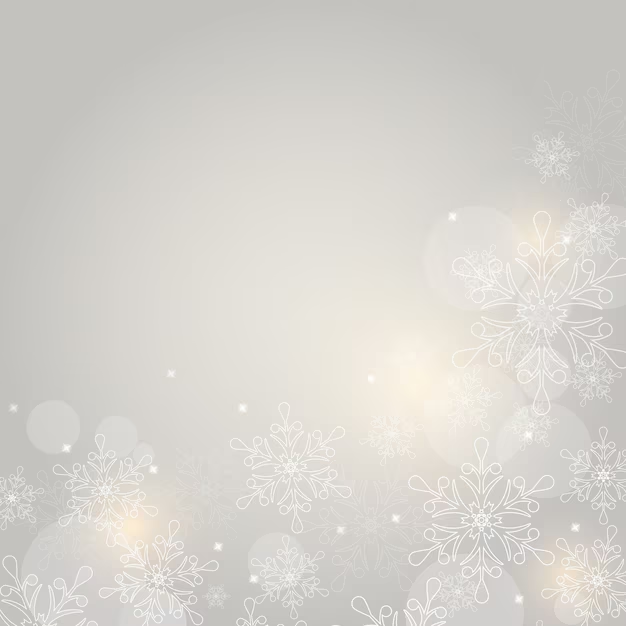 ĐK: Với bánh rượu con dâng Ngài này đây tấm lòng thành kính.Với bánh rượu con dâng Ngài này đây tâm tình hòa bình.
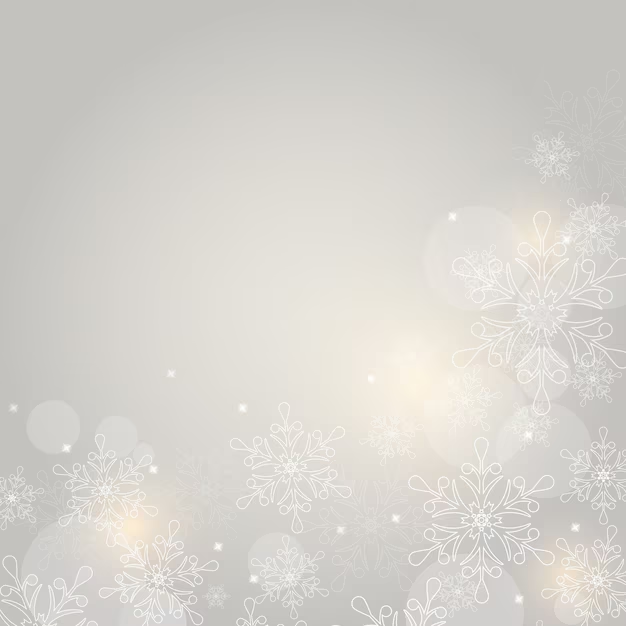 3. Dòng đời qua tin vui nở rộn lòng ta muôn dân muôn nước ca hòa dạt dào tình mến đậm đà. Nào về đây tình yêu nối kết đất trời. Ngôi Hai giáng sinh cứu đời cuộc đời bừng sáng tuyệt vời.
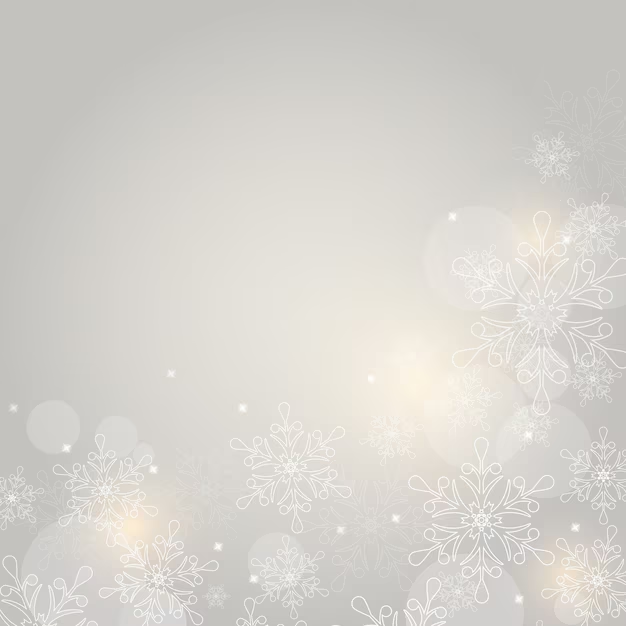 ĐK: Với bánh rượu con dâng Ngài này đây tấm lòng thành kính.Với bánh rượu con dâng Ngài này đây tâm tình hòa bình.
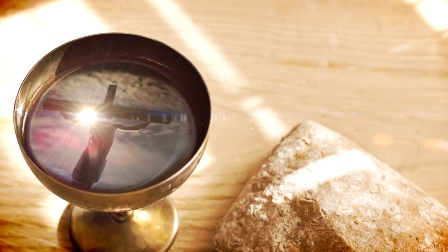 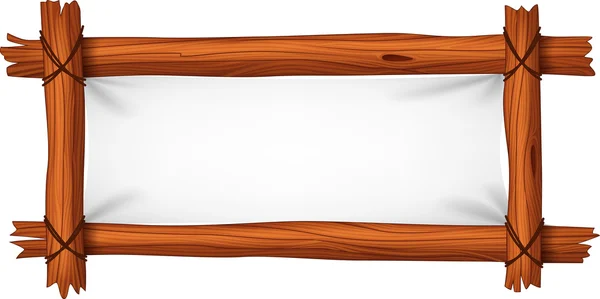 CAO CUNG LÊN
Nguyễn Khắc Xuyên – Lm. Hoài Đức
ÐK: Cao cung lên khúc nhạc thiên thần Chúa. Hòa trong làn gió nhè nhẹ vấn vương. Ôi linh thiêng lắng nghe thoang thoảng cung đàn, một đêm khuya vang, vẳng trong tuyết sương. Ðàn ơi, cứ rung những điệu réo rắt, hát khen Con Một Chúa Trời, rầy sinh xuống cõi đời. Hỡi người dương thế lặng nghe cung đàn, mau tìm cho tới, thờ kính Vua giáng trần.
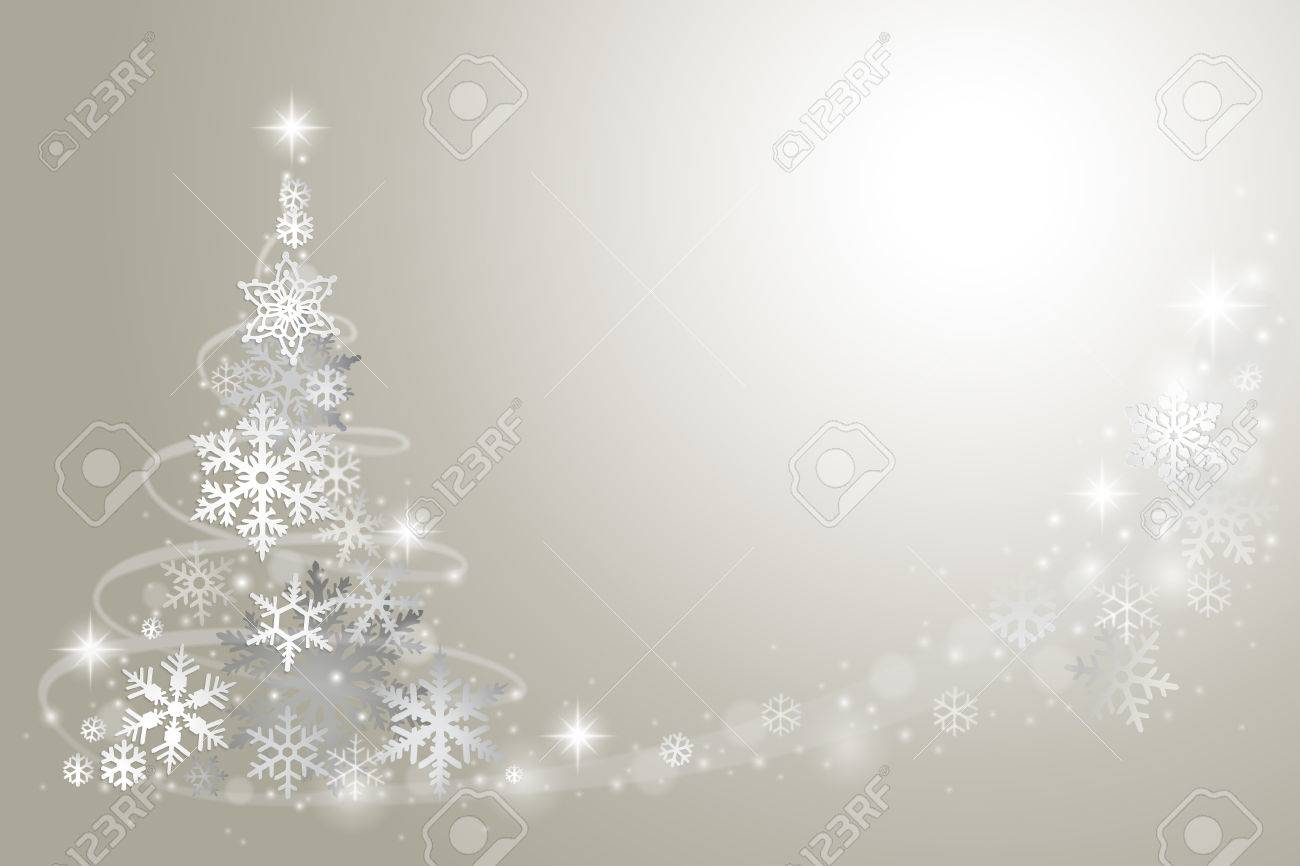 1. Thôi hỡi trần gian im tiếng đi mà cung kính. Chúa Con sinh ra trong nắm cỏ máng lừa. Tuy Chúa là Vua muôn nước suy phục tôn kính. Chúa bỏ cõi trời sinh xuống trần đêm xưa.
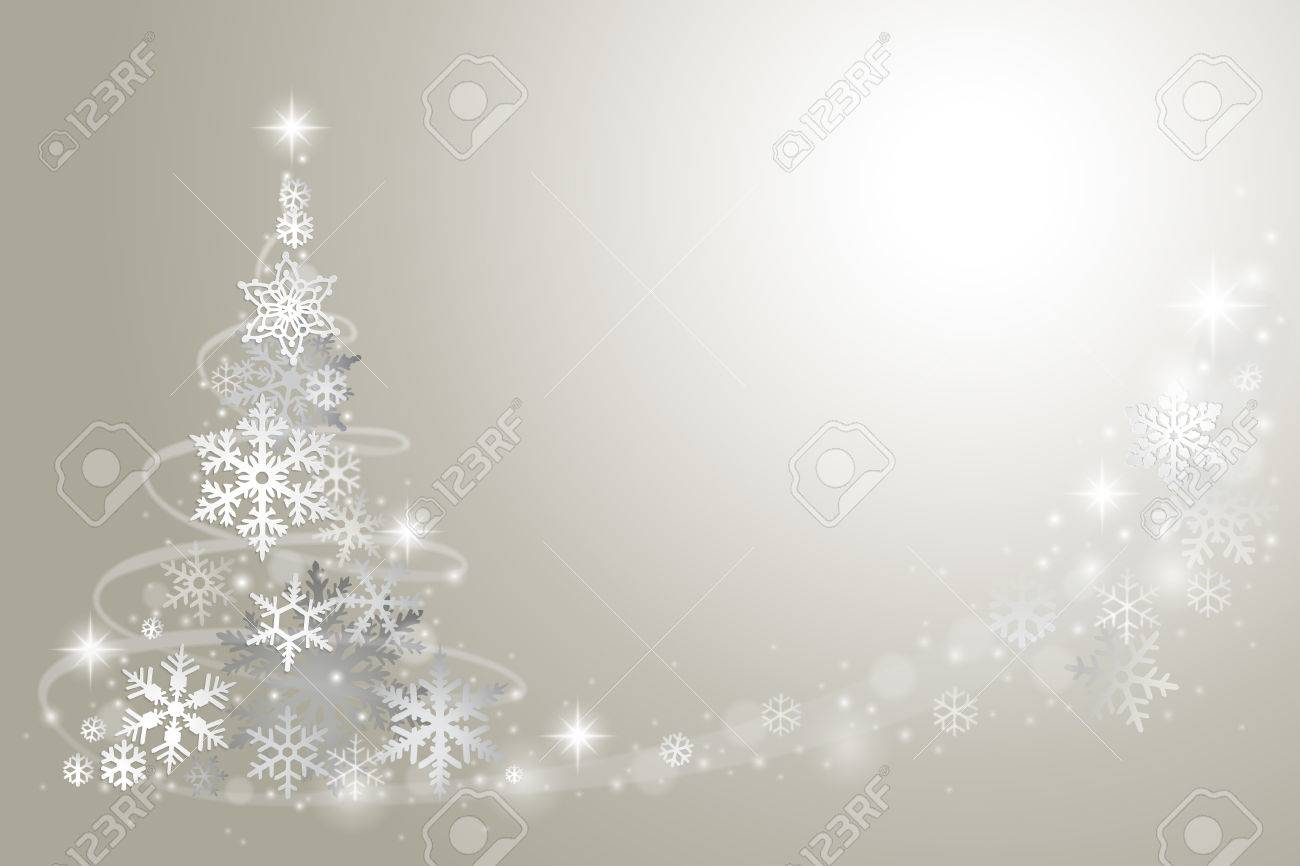 ÐK: Cao cung lên khúc nhạc thiên thần Chúa. Hòa trong làn gió nhè nhẹ vấn vương. Ôi linh thiêng lắng nghe thoang thoảng cung đàn, một đêm khuya vang, vẳng trong tuyết sương. Ðàn ơi, cứ rung những điệu réo rắt, hát khen Con Một Chúa Trời, rầy sinh xuống cõi đời. Hỡi người dương thế lặng nghe cung đàn, mau tìm cho tới, thờ kính Vua giáng trần.
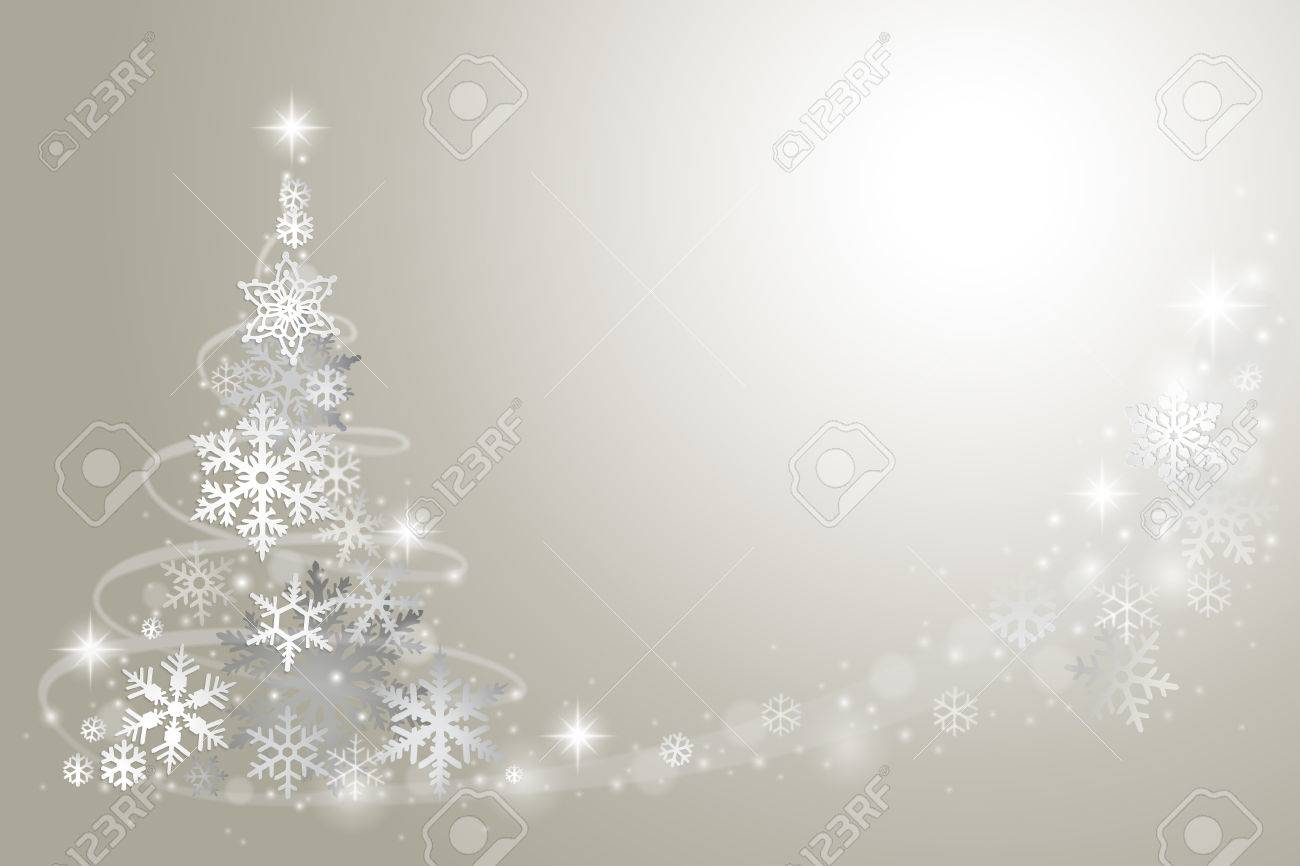 2. Thôi hỡi trần gian, bao tuyết sương cùng giá rét, cớ sao nỡ làm cho Chúa lạnh quá chừng ? Ôi Ðấng toàn năng xưa quá yêu người tha thiết, xuống chịu khổ hèn trong tuyết ngàn dặm sương.
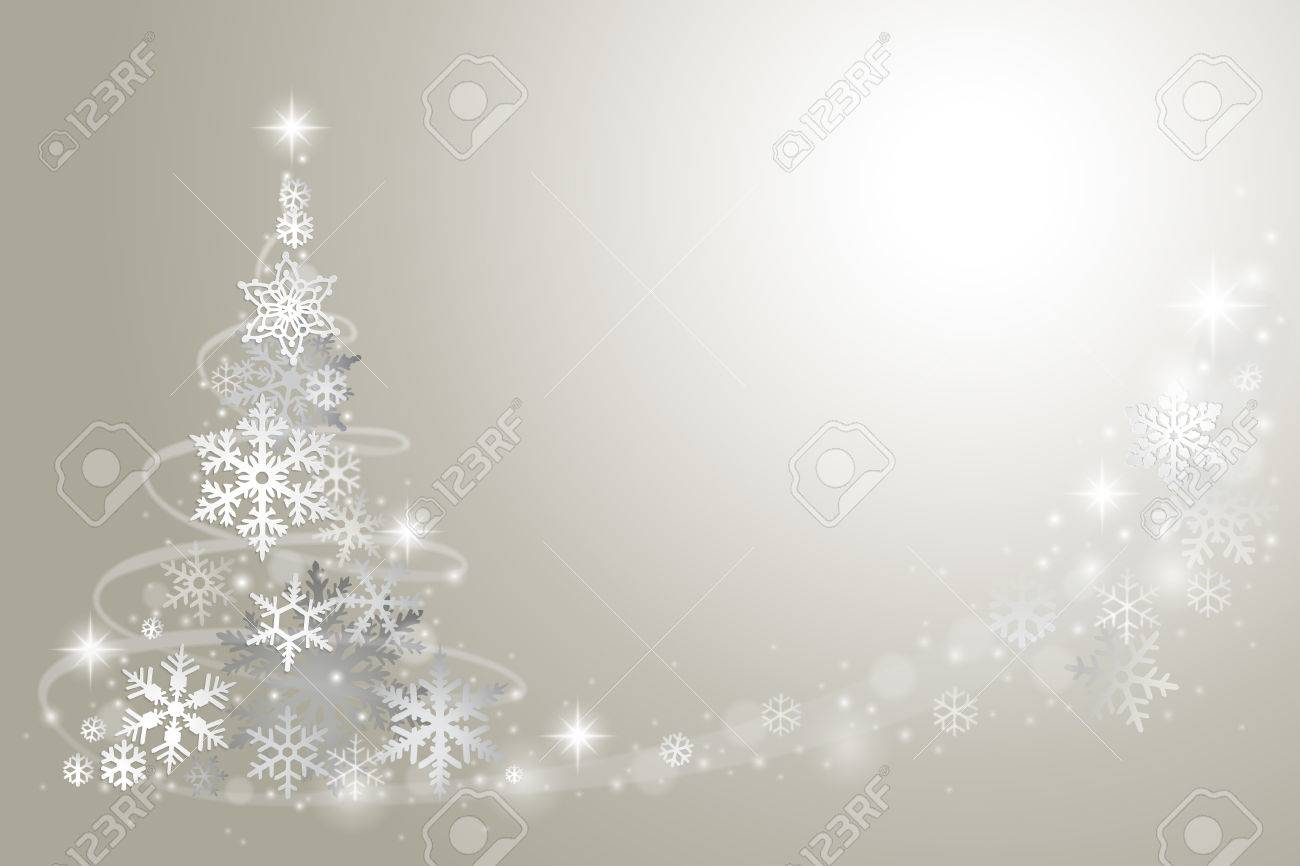 ÐK: Cao cung lên khúc nhạc thiên thần Chúa. Hòa trong làn gió nhè nhẹ vấn vương. Ôi linh thiêng lắng nghe thoang thoảng cung đàn, một đêm khuya vang, vẳng trong tuyết sương. Ðàn ơi, cứ rung những điệu réo rắt, hát khen Con Một Chúa Trời, rầy sinh xuống cõi đời. Hỡi người dương thế lặng nghe cung đàn, mau tìm cho tới, thờ kính Vua giáng trần.
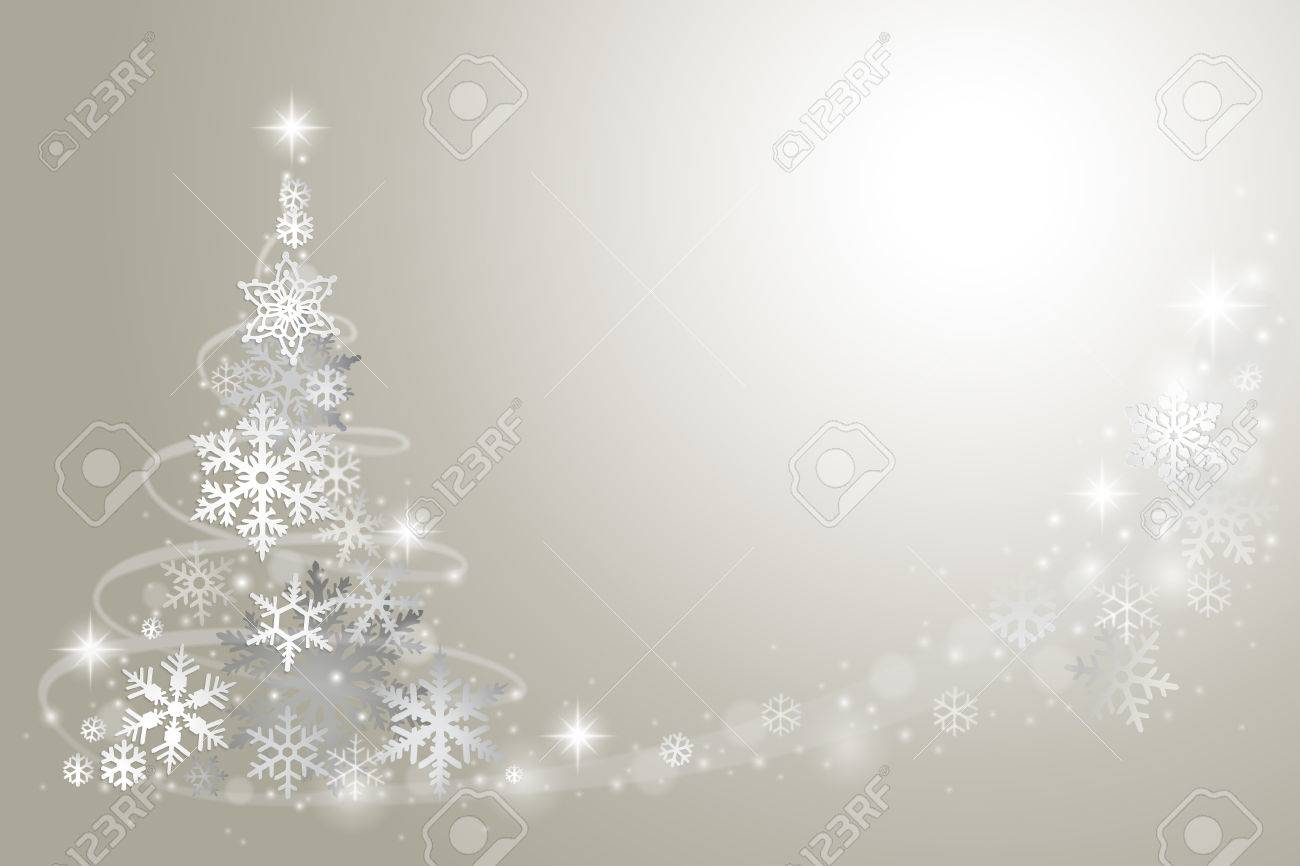 3. Thôi hỡi hồn tôi ghi nhớ trong hồn sâu thẳm. Chúa sinh đêm nay nên bé nhỏ khổ hèn. Tôi quyết từ nay yêu Chúa trong tình đằm thắm. Muốn để đền bù lại cõi đời bạc đen.
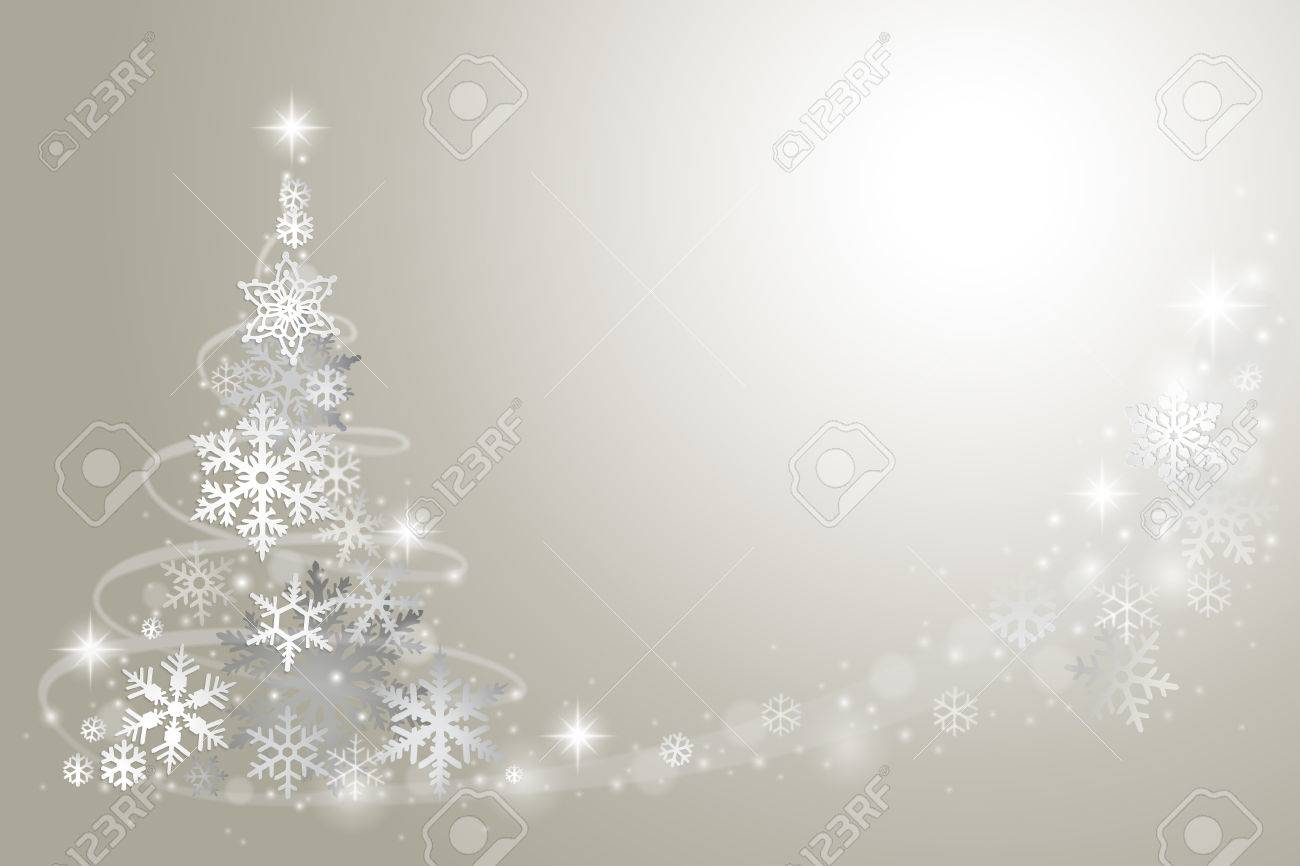 ÐK: Cao cung lên khúc nhạc thiên thần Chúa. Hòa trong làn gió nhè nhẹ vấn vương. Ôi linh thiêng lắng nghe thoang thoảng cung đàn, một đêm khuya vang, vẳng trong tuyết sương. Ðàn ơi, cứ rung những điệu réo rắt, hát khen Con Một Chúa Trời, rầy sinh xuống cõi đời. Hỡi người dương thế lặng nghe cung đàn, mau tìm cho tới, thờ kính Vua giáng trần.
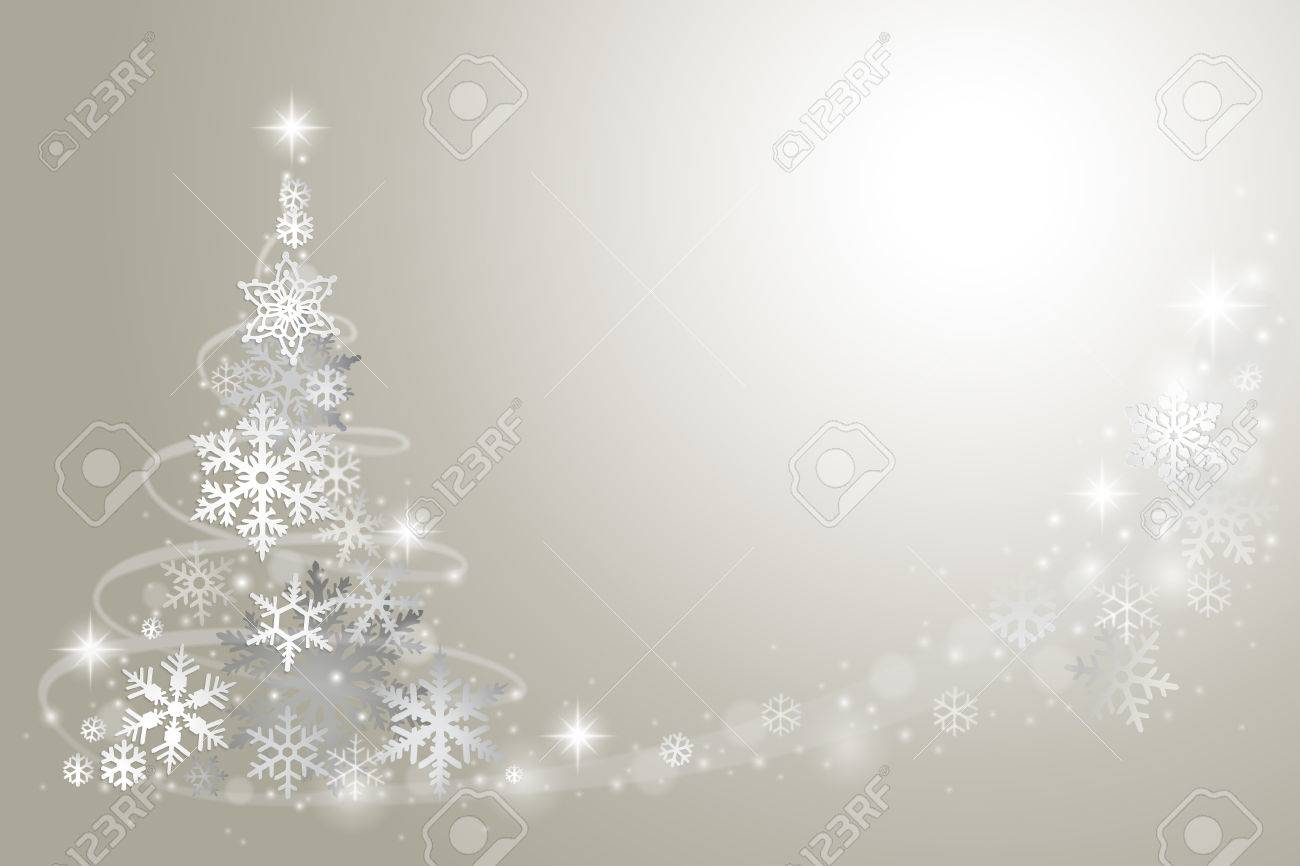 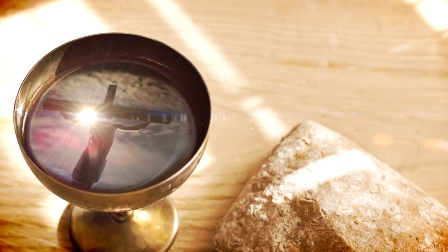 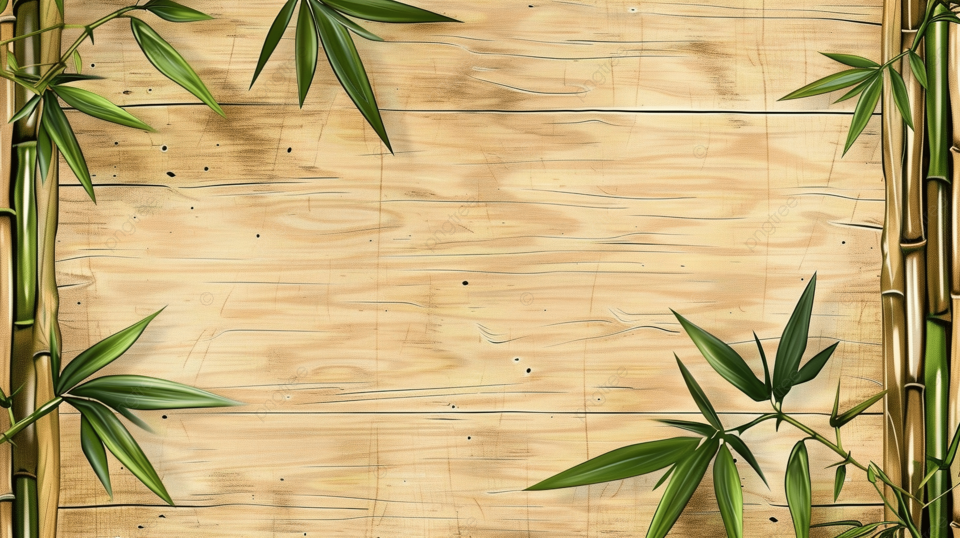 ĐÊM NOEL
Xuân Thảo
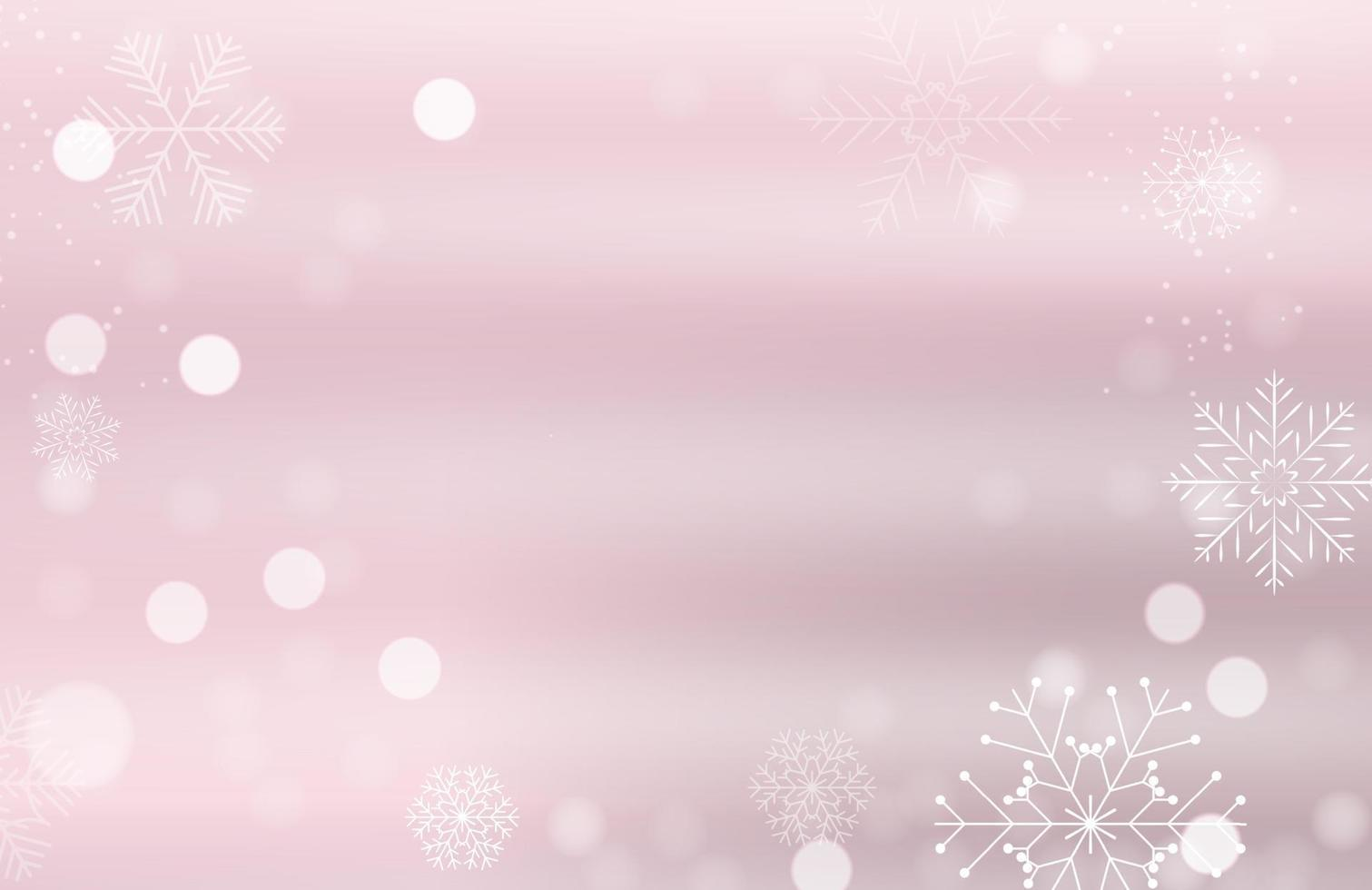 1. Đêm nay No-el về hồn ơi lắng tai nghe đàn muôn cung réo rắt dồn dập tiếng chuông vàng.  Đêm nay No-el về hồn ơi ngước lên xem ngàn sao đêm lấp lánh rộn ràng khắp thiên cung.
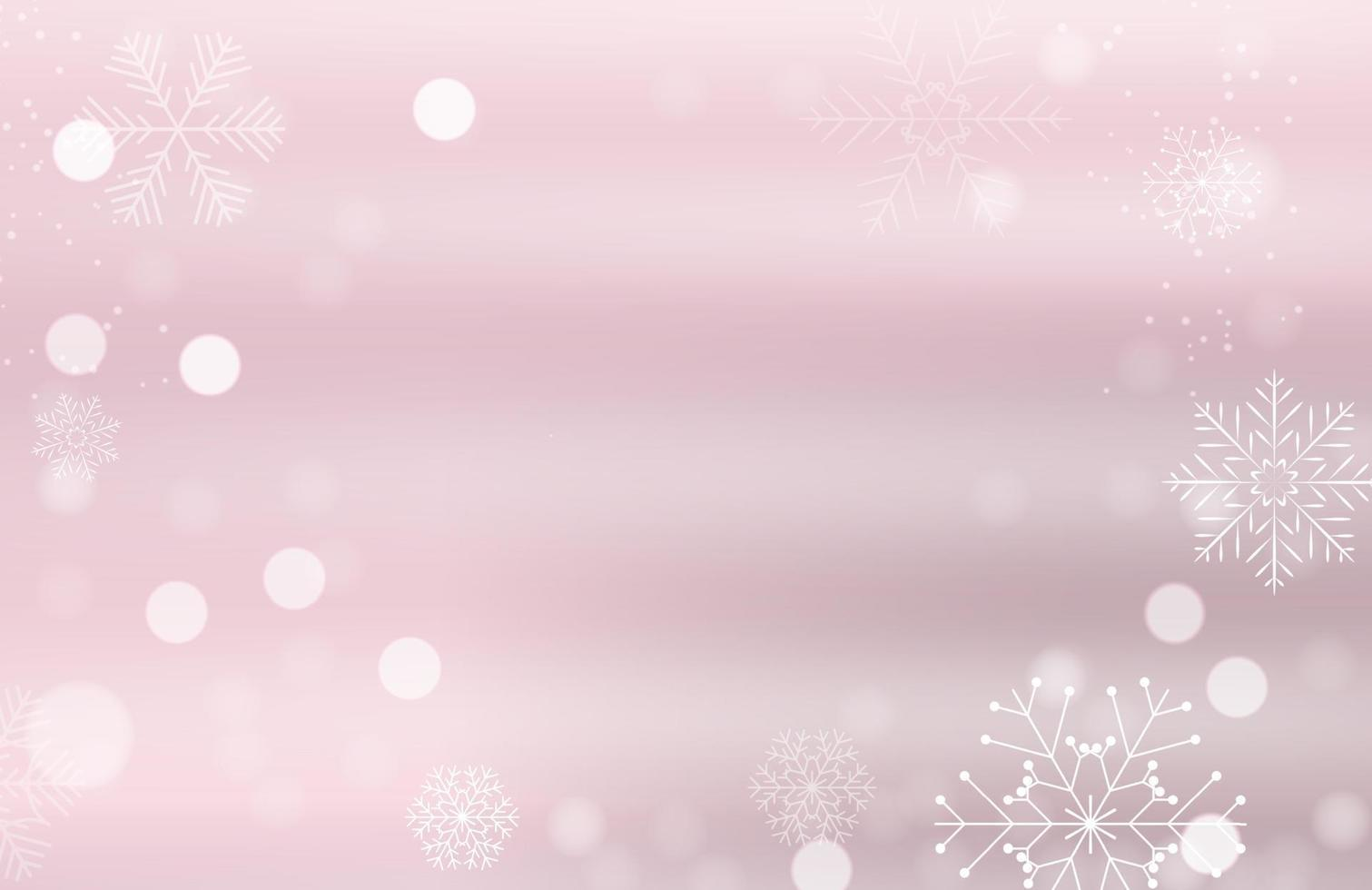 ĐK: Ôi No-el No-el đêm trời nhiệm mầu cung nhạc an hoà.  Ôi No-el No-el đêm trời nhiệm mầu lời thơ kính mến.  Ôi đêm đông linh thiêng Chúa Trời làm Người đất trời giao hoà.  Ôi đêm đông linh thiêng Chúa Trời làm Người và ở cùng ta.
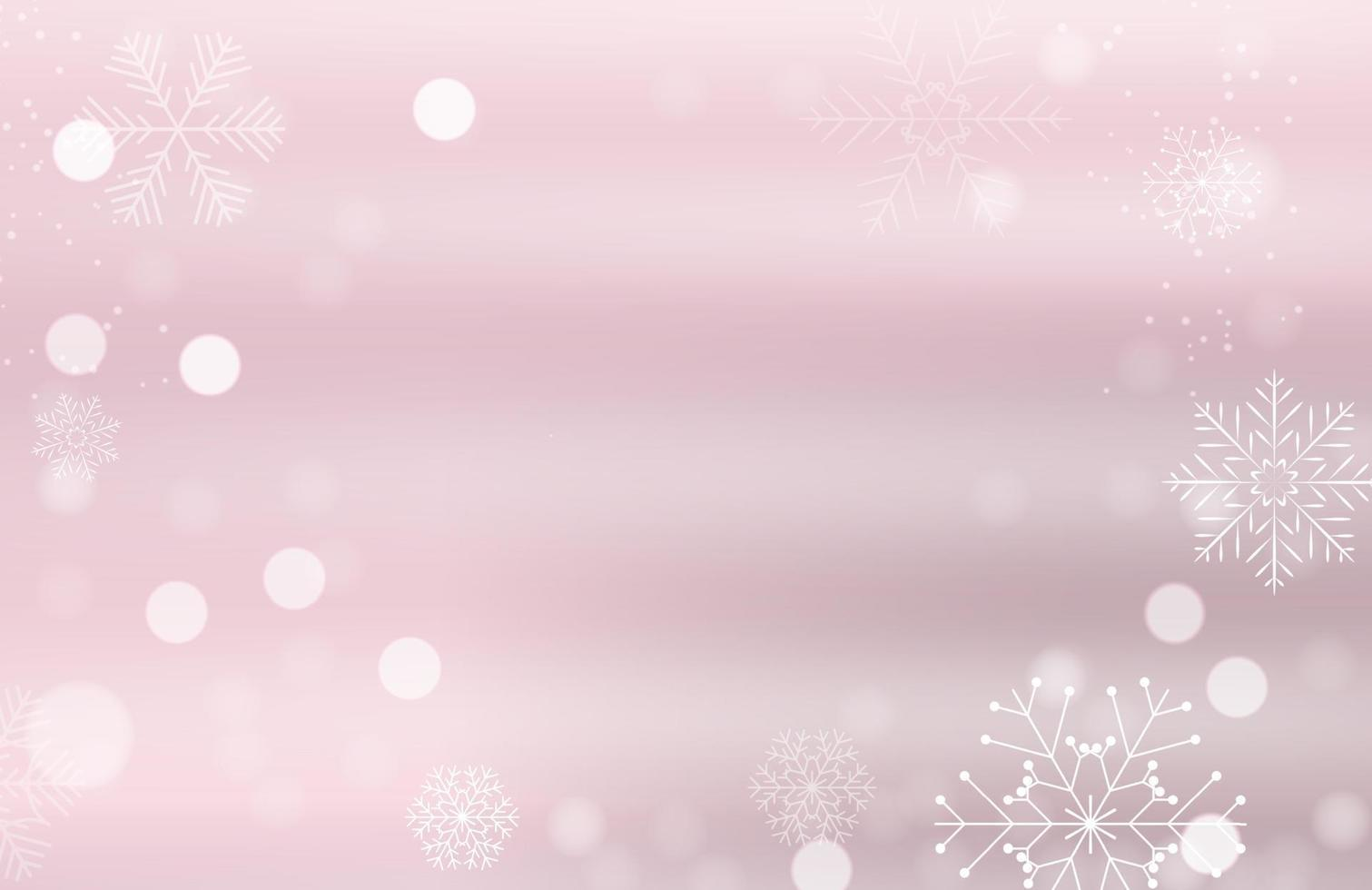 2. Đêm nay No-el về trần gian hãy vui lên hợp câu kinh tiếng hát hợp lòng với thiên triều.  Đêm nay No-el về người ơi hãy vui lên bình an cho nhân thế người người Chúa thương yêu.
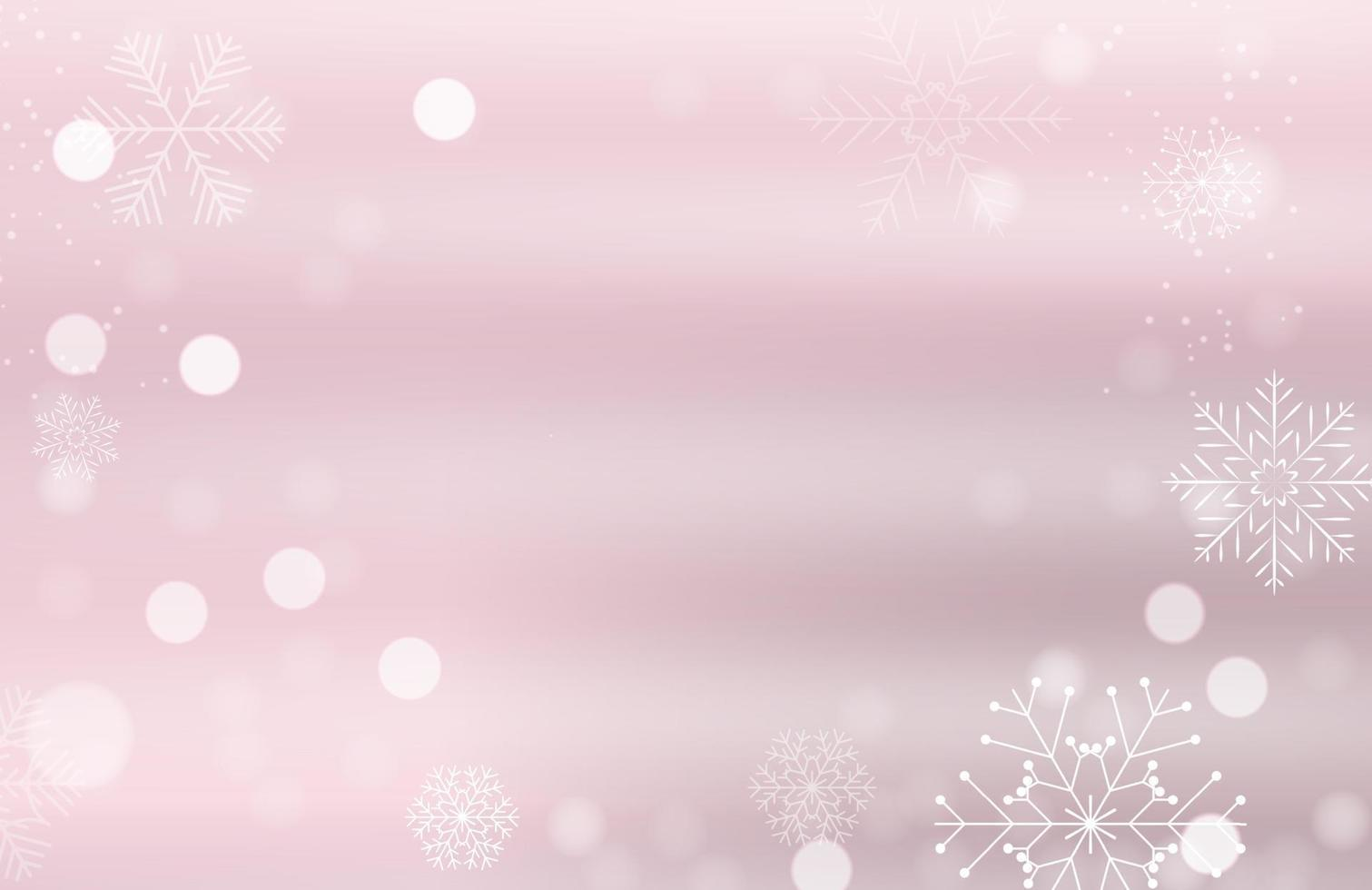 ĐK: Ôi No-el No-el đêm trời nhiệm mầu cung nhạc an hoà.  Ôi No-el No-el đêm trời nhiệm mầu lời thơ kính mến.  Ôi đêm đông linh thiêng Chúa Trời làm Người đất trời giao hoà.  Ôi đêm đông linh thiêng Chúa Trời làm Người và ở cùng ta.
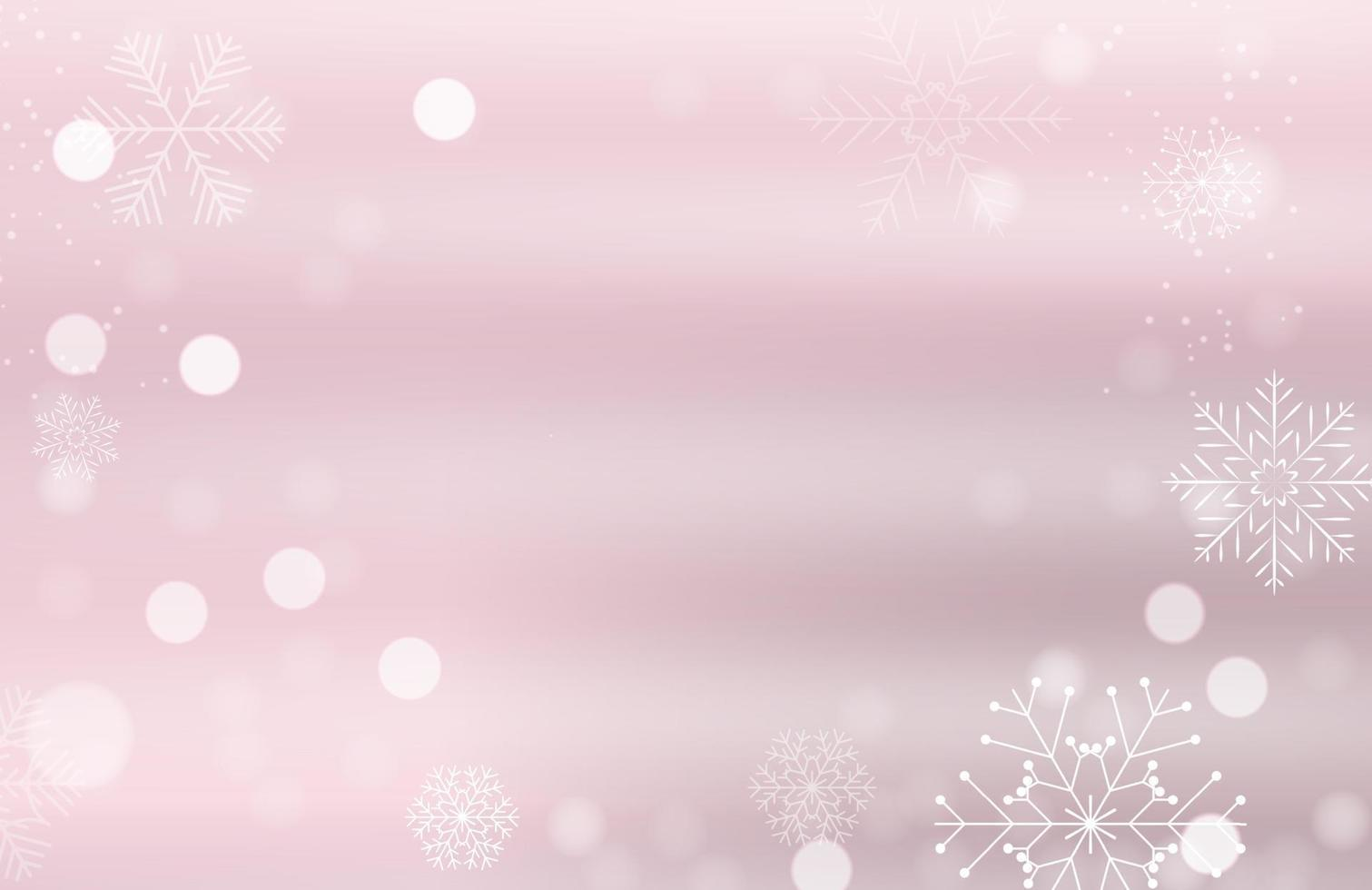 3. Đêm nay No-el về này ai chốn u mê nào mau mau cất bước tìm về ánh huy hoàng.  Đêm nay No-el về này ai vẫn mong chờ nào mau mau cất bước tìm về chốn Bê-lem.
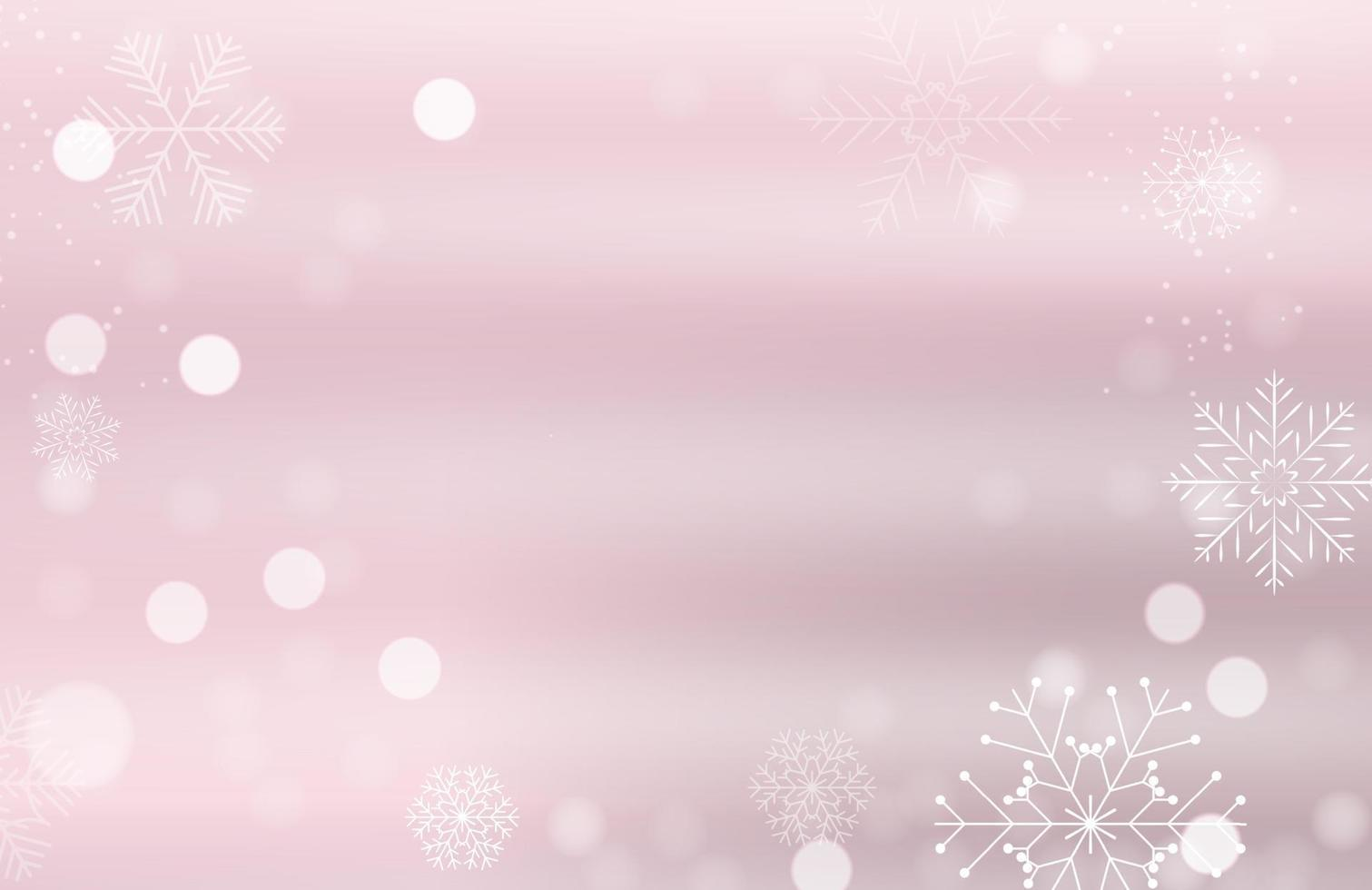 ĐK: Ôi No-el No-el đêm trời nhiệm mầu cung nhạc an hoà.  Ôi No-el No-el đêm trời nhiệm mầu lời thơ kính mến.  Ôi đêm đông linh thiêng Chúa Trời làm Người đất trời giao hoà.  Ôi đêm đông linh thiêng Chúa Trời làm Người và ở cùng ta.
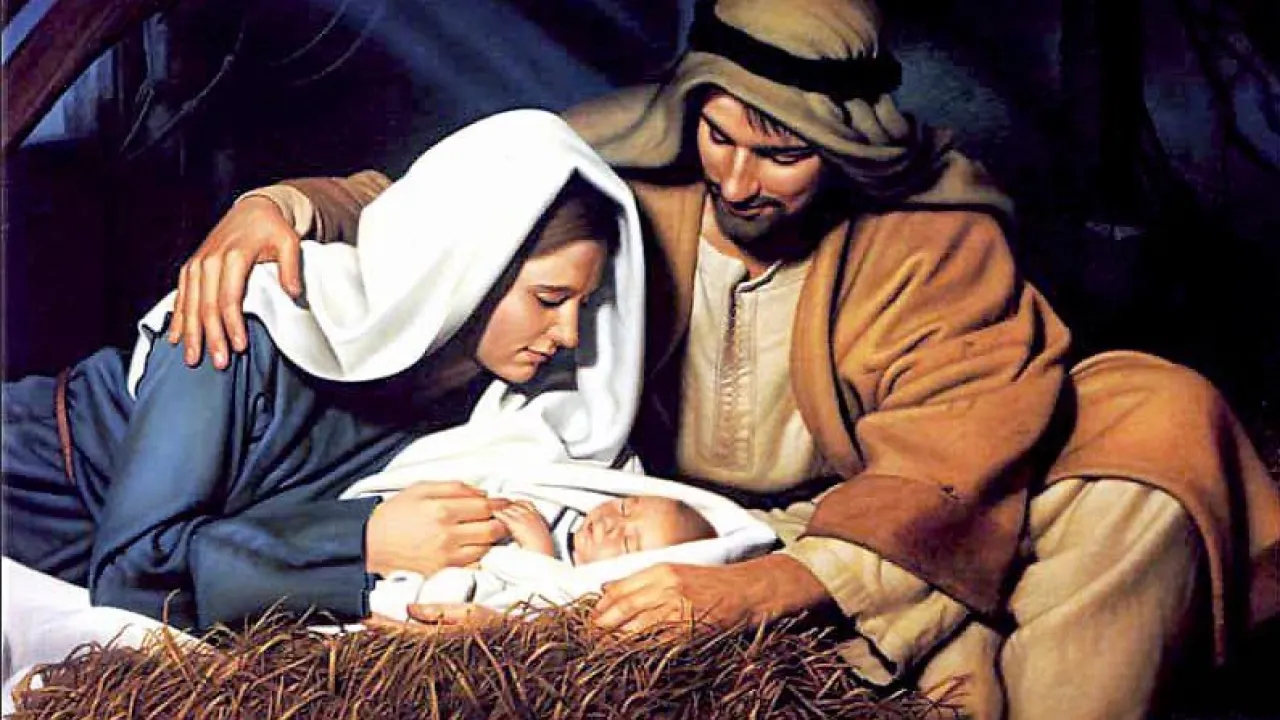 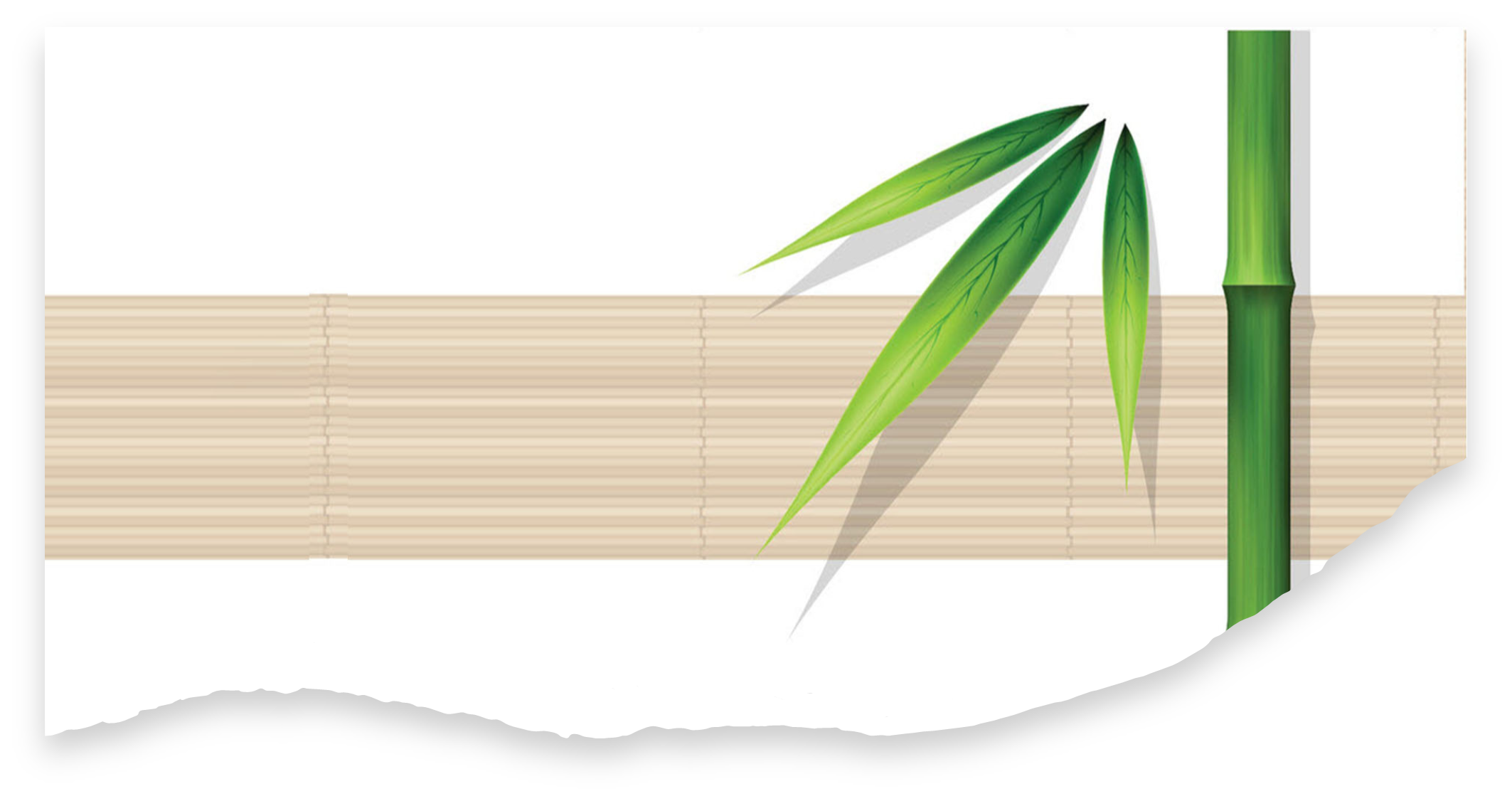 HANG BÊ-LEM
Hải Linh & Minh Châu.
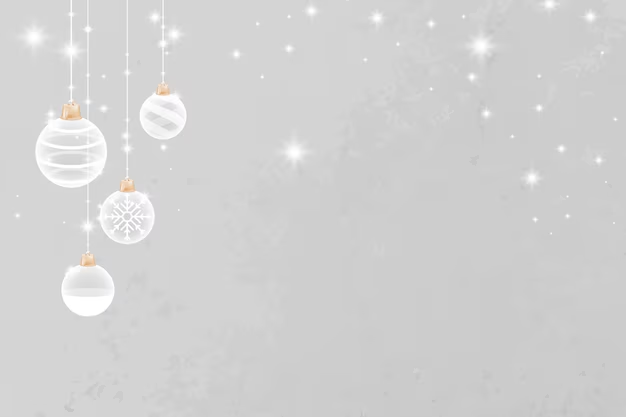 ÐK. Hát khen mừng Chúa giáng sinh ra đời. Chúa sinh ra đời nằm trong hang đá nơi máng lừa. Trong hang Bê - lem ánh sáng tỏa lan tưng bừng. Nghe trên không trung tiếng hát Thiên thần vang lừng.
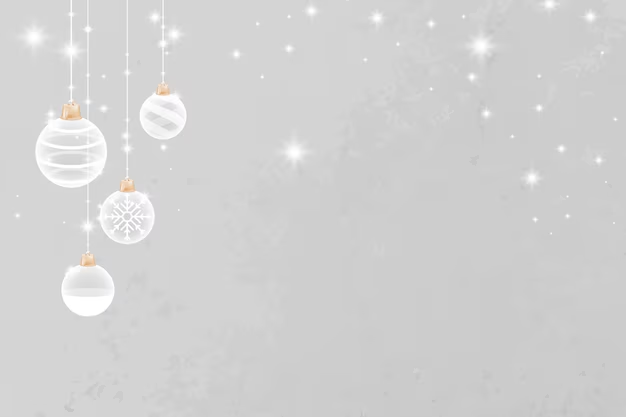 Ðàn hát (réo rắt tiếng hát). Xướng ca (dư âm vang xa). Ðây Chúa thiên tòa giáng sinh vì ta. Người hỡi (hãy kíp bước tới). Ðến xem (nơi hang Bê - lem). Ôi Chúa giáng sinh khó khăn thấp hèn.
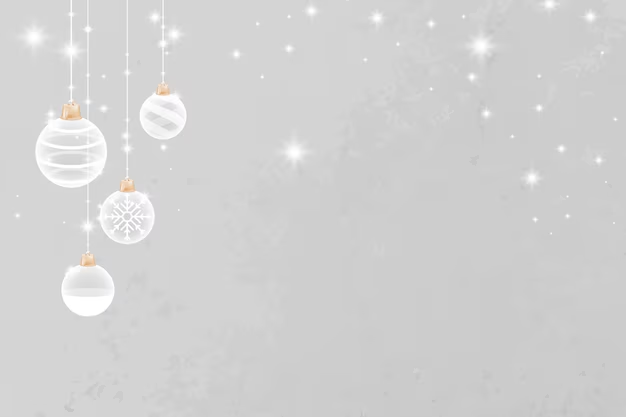 1. Nửa đêm mừng Chúa giáng sinh ra chốn gian trần. Người đem ơn phúc xuống cho muôn dân lầm than. Nơi hang Bê - lem Thiên thần xướng ca. Thiên Chúa vinh danh chúng nhân an hòa.
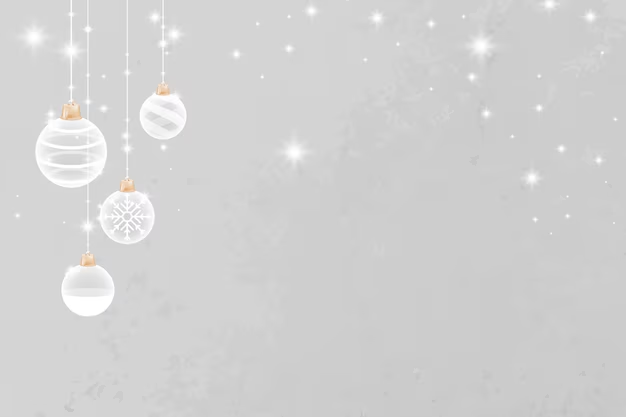 ÐK. Hát khen mừng Chúa giáng sinh ra đời. Chúa sinh ra đời nằm trong hang đá nơi máng lừa. Trong hang Bê - lem ánh sáng tỏa lan tưng bừng. Nghe trên không trung tiếng hát Thiên thần vang lừng.
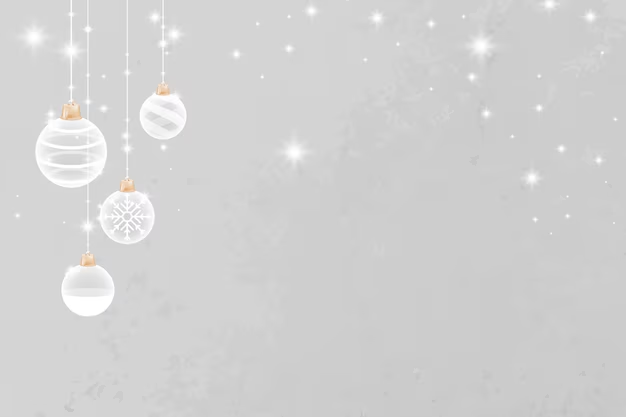 Ðàn hát (réo rắt tiếng hát). Xướng ca (dư âm vang xa). Ðây Chúa thiên tòa giáng sinh vì ta. Người hỡi (hãy kíp bước tới). Ðến xem (nơi hang Bê - lem). Ôi Chúa giáng sinh khó khăn thấp hèn.
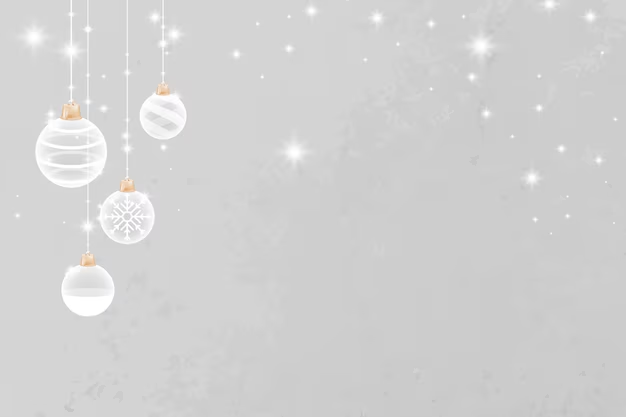 2. Nửa đêm mừng Chúa giáng sinh ra chốn gian trần. Người đem ơn phúc xuống cho muôn dân lầm than. Nơi hang Bê - lem chiên lừa thở hơi, tan giá đêm đông ấm thân Con Người
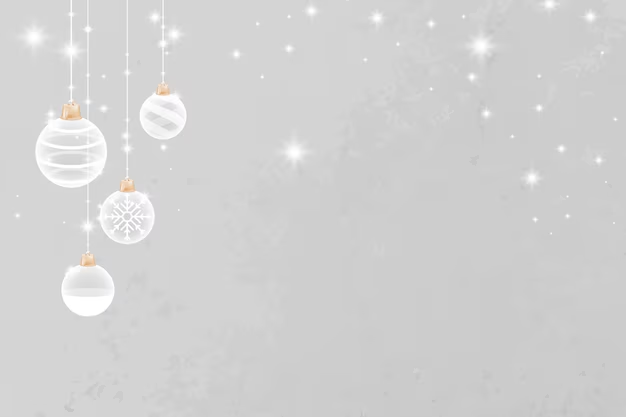 ÐK. Hát khen mừng Chúa giáng sinh ra đời. Chúa sinh ra đời nằm trong hang đá nơi máng lừa. Trong hang Bê - lem ánh sáng tỏa lan tưng bừng. Nghe trên không trung tiếng hát Thiên thần vang lừng.
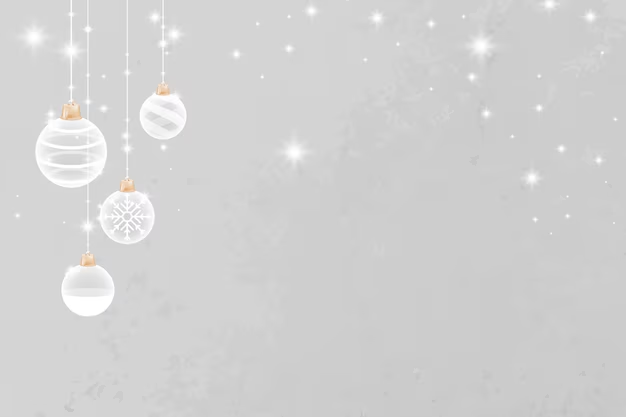 Ðàn hát (réo rắt tiếng hát). Xướng ca (dư âm vang xa). Ðây Chúa thiên tòa giáng sinh vì ta. Người hỡi (hãy kíp bước tới). Ðến xem (nơi hang Bê - lem). Ôi Chúa giáng sinh khó khăn thấp hèn.
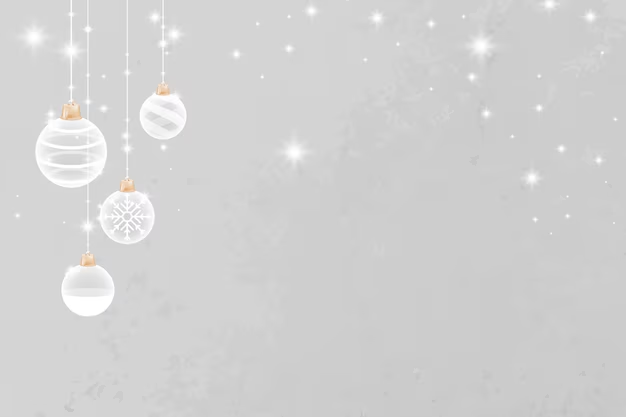 3. Nửa đêm mừng Chúa giáng sinh ra chốn gian trần. Người đem ơn phúc xuống cho muôn dân lầm than. Nơi hang Bê - lem mục đồng xúm quanh, ca hát vang lừng mến yêu chân thành.
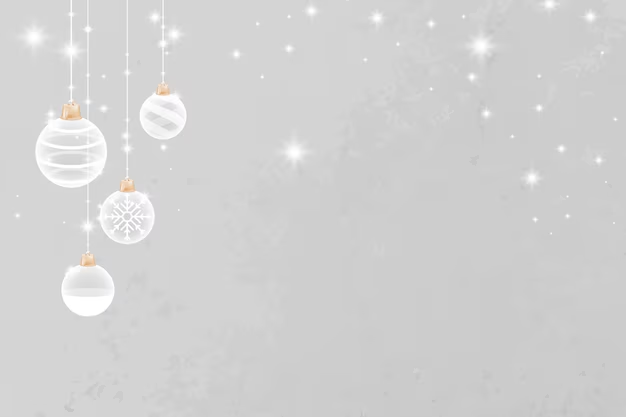 ÐK. Hát khen mừng Chúa giáng sinh ra đời. Chúa sinh ra đời nằm trong hang đá nơi máng lừa. Trong hang Bê - lem ánh sáng tỏa lan tưng bừng. Nghe trên không trung tiếng hát Thiên thần vang lừng.
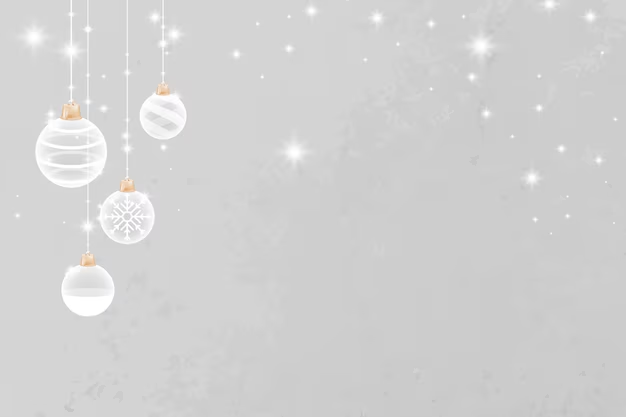 Ðàn hát (réo rắt tiếng hát). Xướng ca (dư âm vang xa). Ðây Chúa thiên tòa giáng sinh vì ta. Người hỡi (hãy kíp bước tới). Ðến xem (nơi hang Bê - lem). Ôi Chúa giáng sinh khó khăn thấp hèn.
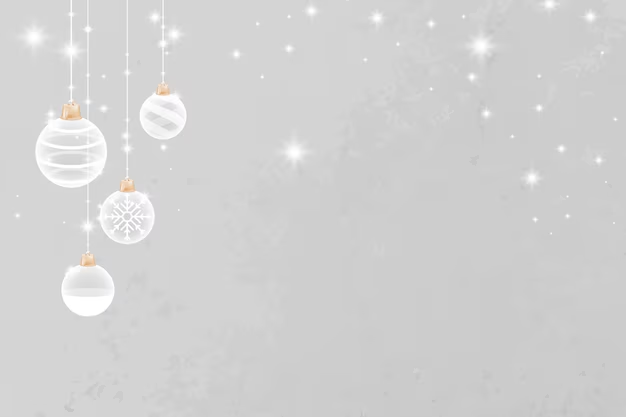 4. Nửa đêm mừng Chúa giáng sinh ra chốn gian trần, Người đem ân phúc xuống cho muôn dân lầm than. Nơi hang Be-lem huy hoàng ánh sao, đưa lối Ba Vua phương Đông đến chầu.
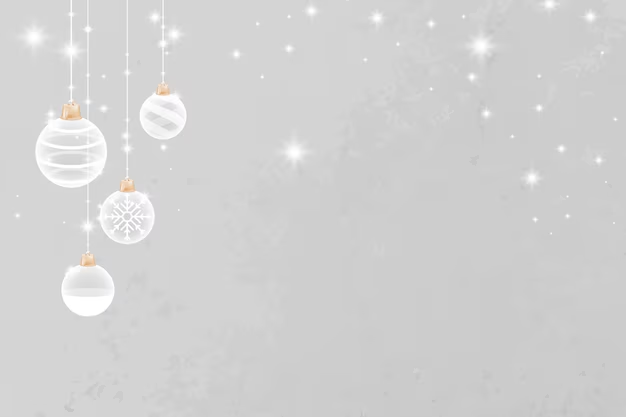 ÐK. Hát khen mừng Chúa giáng sinh ra đời. Chúa sinh ra đời nằm trong hang đá nơi máng lừa. Trong hang Bê - lem ánh sáng tỏa lan tưng bừng. Nghe trên không trung tiếng hát Thiên thần vang lừng.
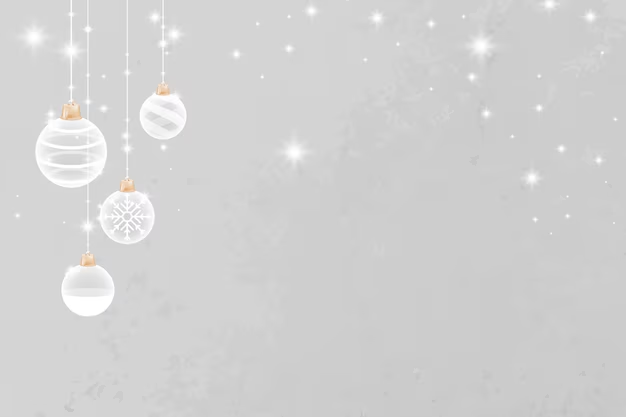 Ðàn hát (réo rắt tiếng hát). Xướng ca (dư âm vang xa). Ðây Chúa thiên tòa giáng sinh vì ta. Người hỡi (hãy kíp bước tới). Ðến xem (nơi hang Bê - lem). Ôi Chúa giáng sinh khó khăn thấp hèn.
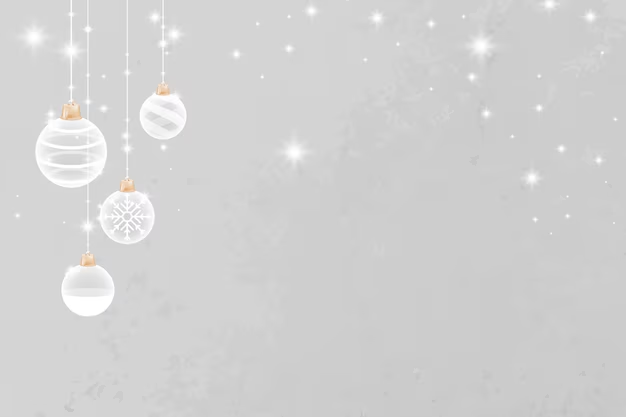 5. Nửa đêm mừng Chúa giáng sinh ra chốn gian trần. Người đem ơn phúc xuống cho muôn dân lầm than. Nơi hang Bê - lem ta quì thiết tha xin Chúa nhân hiền xuống ơn chan hòa.
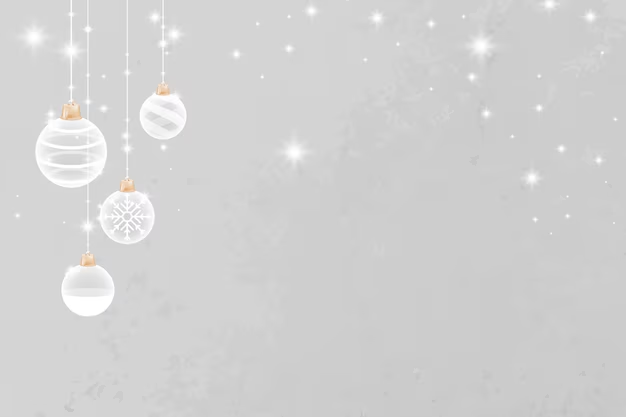 ÐK. Hát khen mừng Chúa giáng sinh ra đời. Chúa sinh ra đời nằm trong hang đá nơi máng lừa. Trong hang Bê - lem ánh sáng tỏa lan tưng bừng. Nghe trên không trung tiếng hát Thiên thần vang lừng.
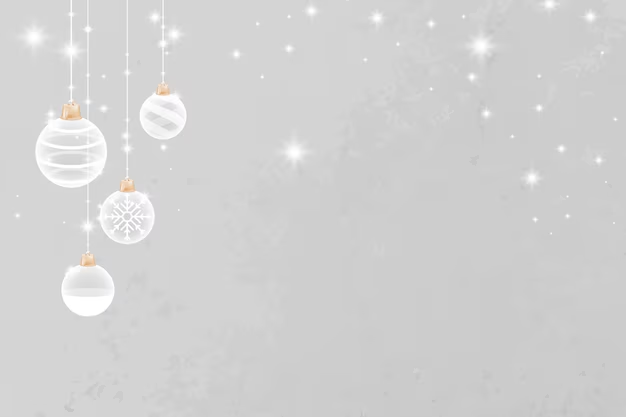 Ðàn hát (réo rắt tiếng hát). Xướng ca (dư âm vang xa). Ðây Chúa thiên tòa giáng sinh vì ta. Người hỡi (hãy kíp bước tới). Ðến xem (nơi hang Bê - lem). Ôi Chúa giáng sinh khó khăn thấp hèn.
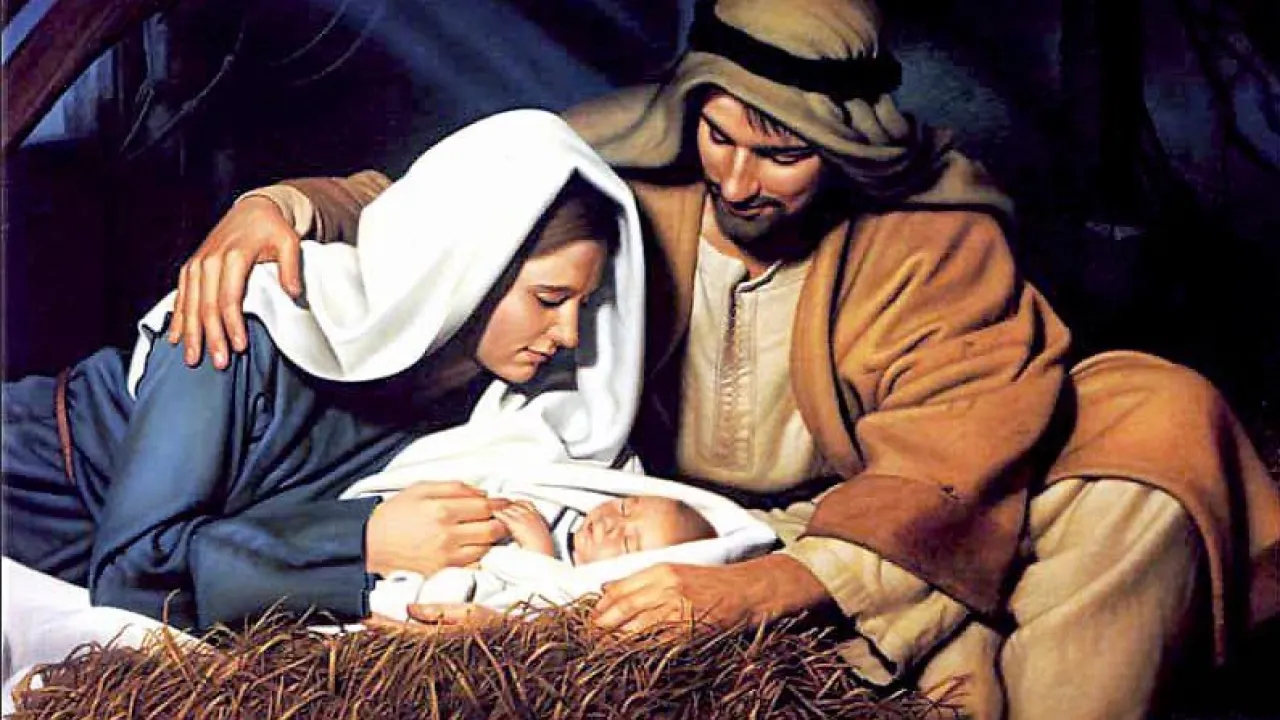